Enhancing Multiple Benefits of Green Stormwater Infrastructure
Carlee Kjeldahl
Mike Trojan

Board of Water and Soil Resources Academy
October 26, 2022
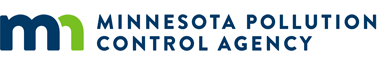 Learning  Objectives
Understand the multiple benefits of green stormwater infrastructure (GSI) practices
Understand potential design, construction, and O&M considerations in achieving multiple benefits of GSI
Work on one or more example scenarios where GSI is utilized to achieve multiple benefits
Agenda
Definition and overview of green stormwater infrastructure (GSI) practices
Discussion/Questions
Design, construction, and O&M considerations
Exercise 1
Integrating GSI practices
Exercise 2
Tools and resources
Discussion and conclusion
1. Definition and overview of Green Stormwater Infrastructure (GSI)
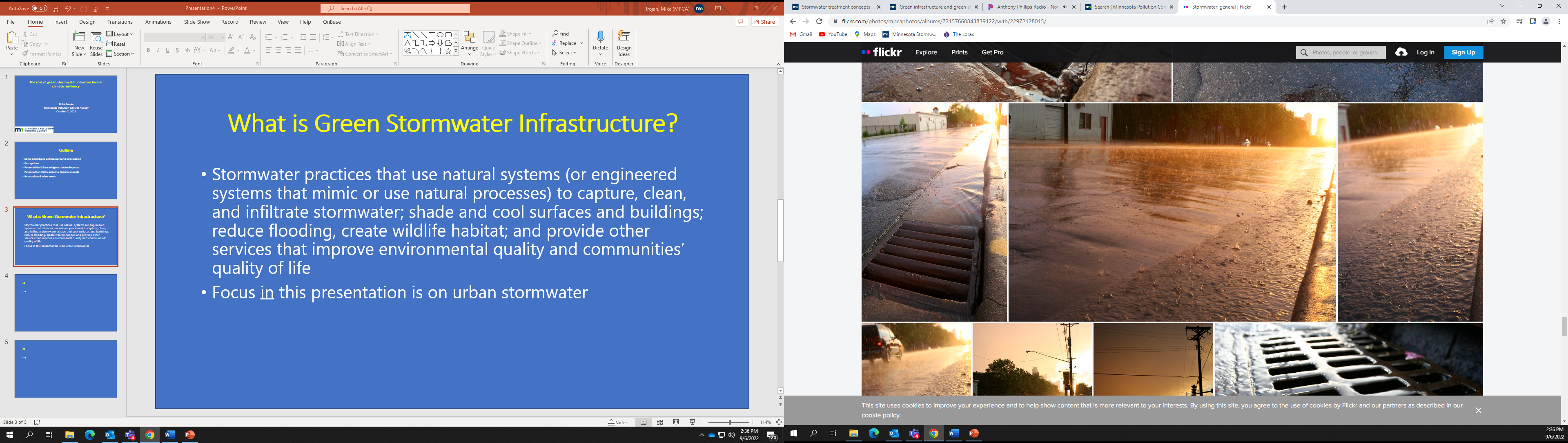 What is Green Stormwater Infrastructure?
Stormwater practices that use natural systems (or engineered systems that mimic or use natural processes) to capture, clean, and infiltrate stormwater; shade and cool surfaces and buildings; reduce flooding, create wildlife habitat; and provide other services that improve environmental quality and communities’ quality of life
Focus in this presentation is on urban stormwater
A couple slides on agriculture
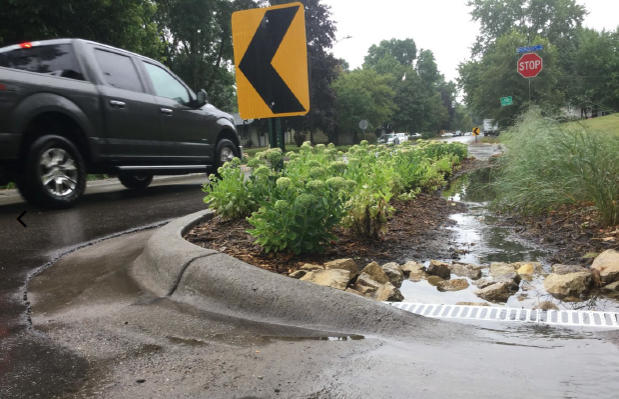 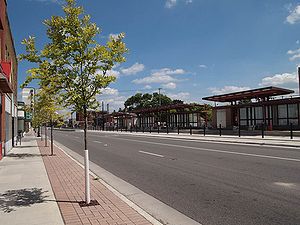 Example practices
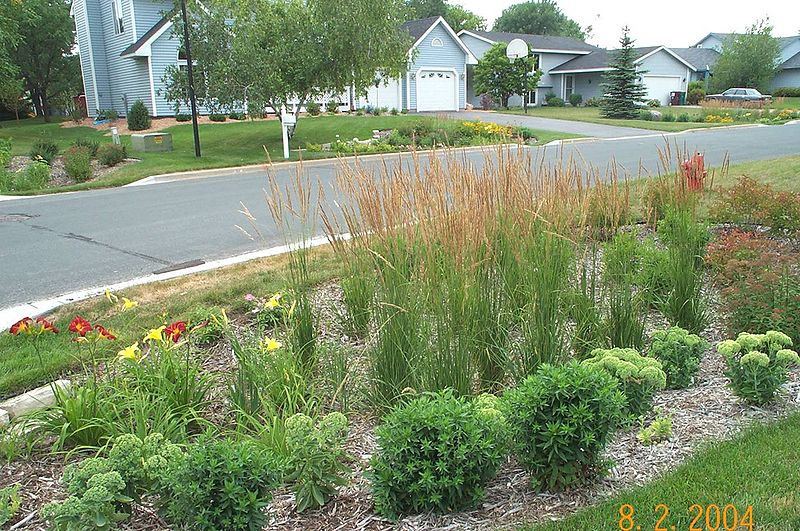 Bioretention/Tree trenches
Green roofs
Swales/filter strips
Infiltration/permeable pavement
Constructed wetlands
Harvest/use systems
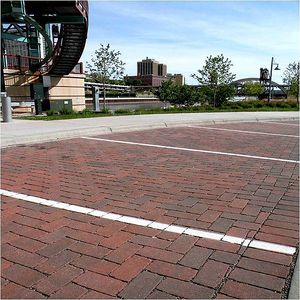 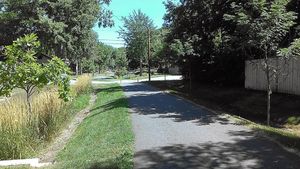 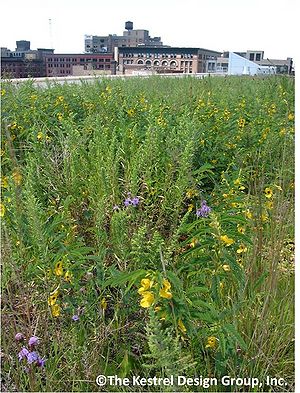 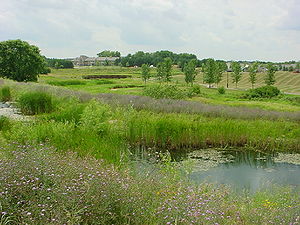 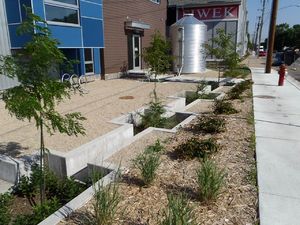 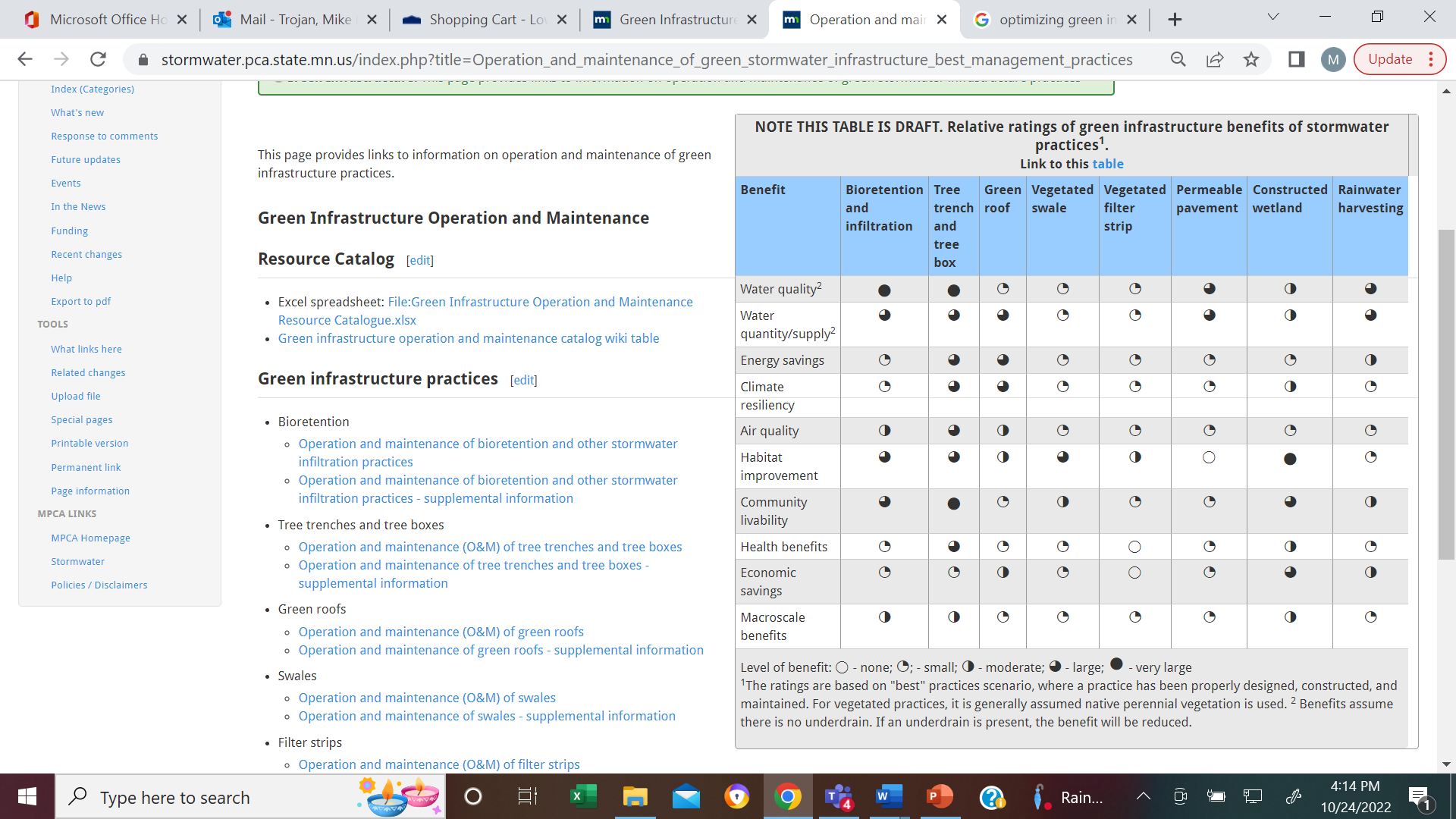 Potential benefits
Water quality
Water quantity/hydrology
Climate resilience
Habitat improvement
Air quality
Energy savings
Community livability
Health benefits
Economic savings
Macroscale benefits
DRAFT
2. Discussion/Questions
What do you think of when you think of multiple benefits?
Are they seen or unseen benefits or both?
Name potential benefits you see in the images
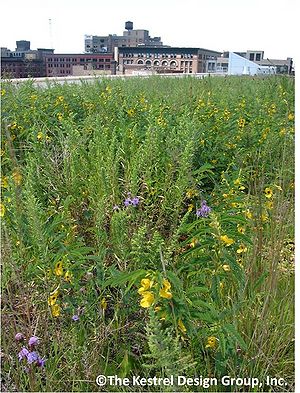 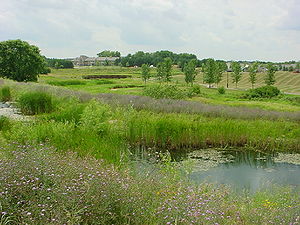 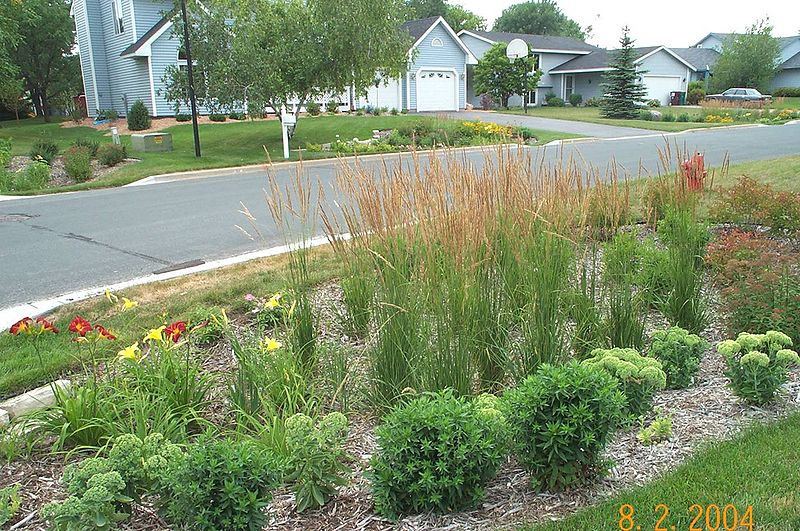 3. Design, construction, and O&M considerations
Notes
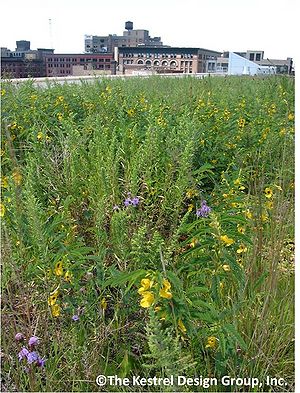 Sometimes a design, construction, or O&M feature provides one benefit but a cost for something else
It is important to identify the benefit(s) you want before implementing design, construction, or O&M features
BMPs can often be used in tandem to provide benefits and overcome costs (discussed later)
Bioretention/tree trench/infiltration trench
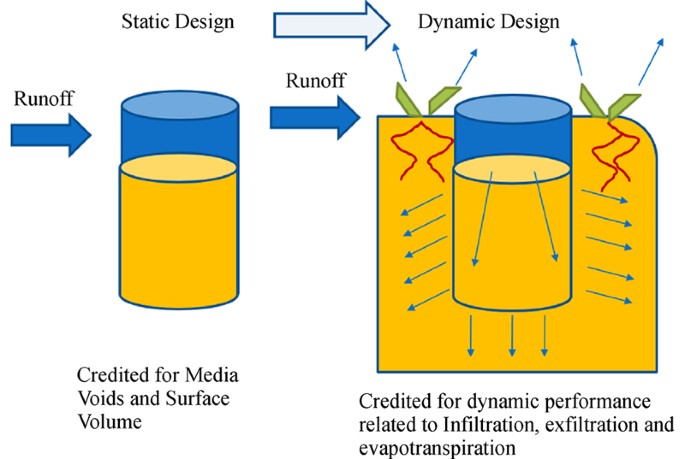 Water quality and water quantity
Maximize infiltration and capture
Design media to maximize pollutant retention
Design media and system to maximize water capture and storage
Use trees
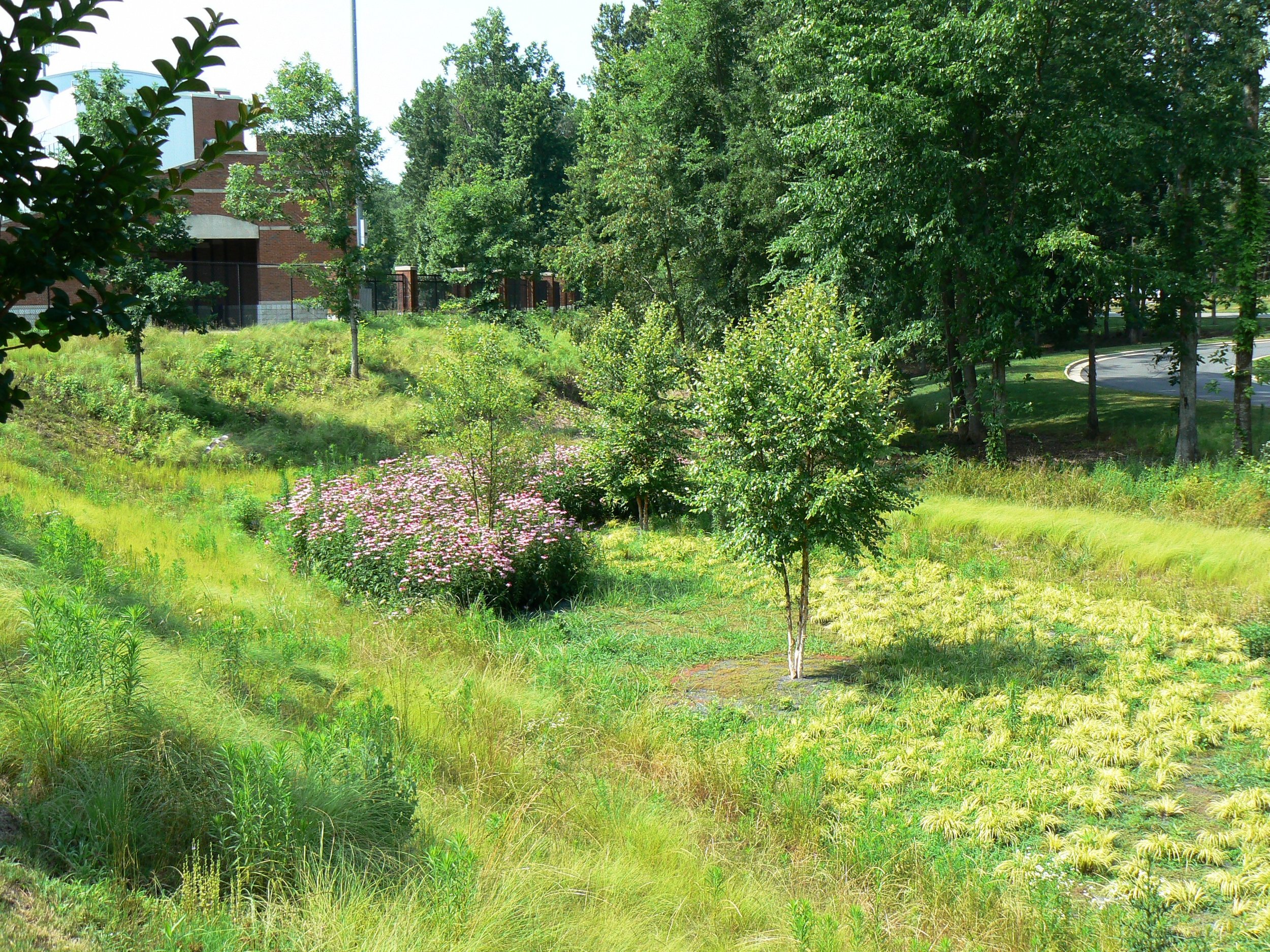 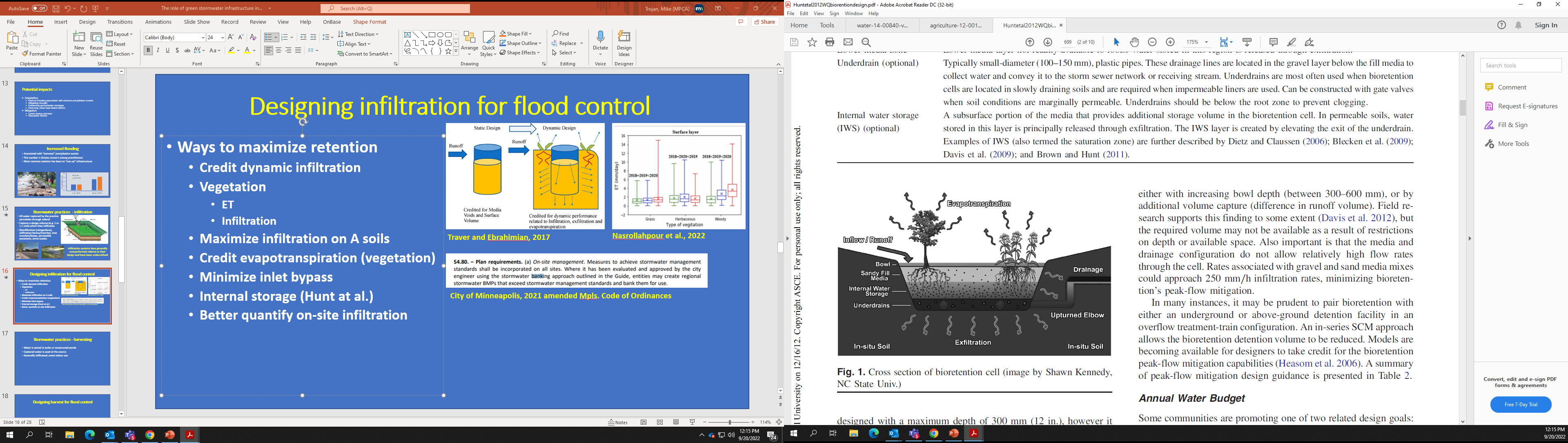 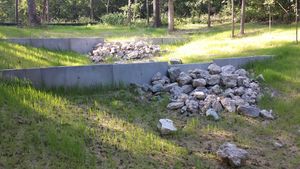 Swales and filter strips
Water quality and water quantity
Promote infiltration on permeable soils
Promote rate control on less permeable soils
Vegetation considerations
Physical considerations for side slopes and main channels
Media considerations
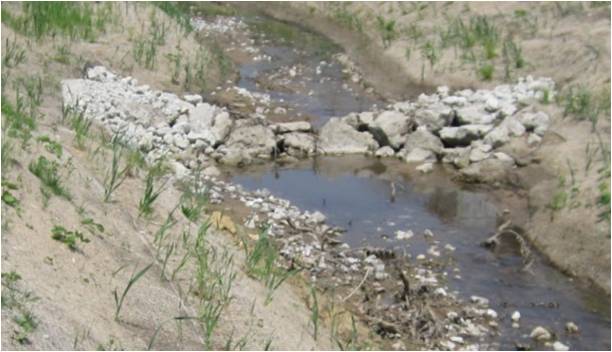 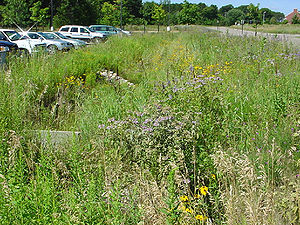 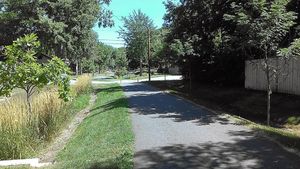 Bioretention, tree trench, infiltration trench, bioswale, filter strip
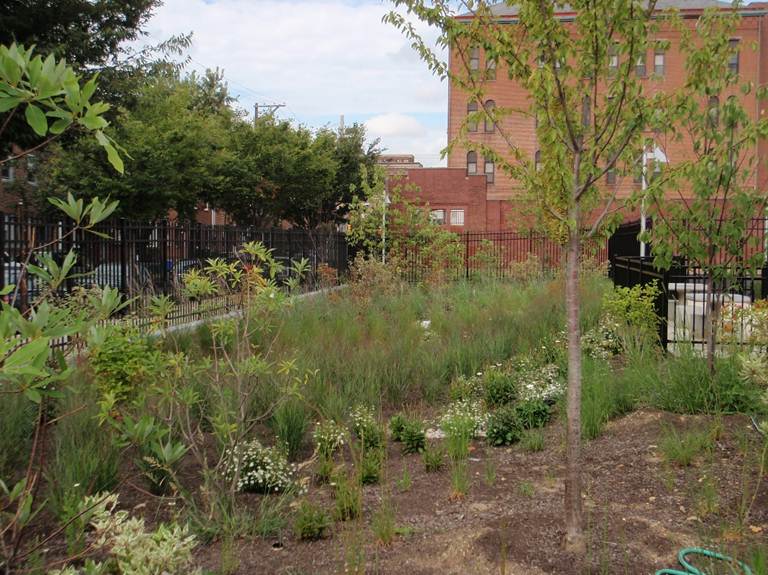 Habitat
Use native, perennial vegetation
Use trees and shrubs
Use multiple plant taxa
Consider size and shape
Evaluate adjacent plant communities
Soil promotes invertebrates
Utilize side slopes for habitat
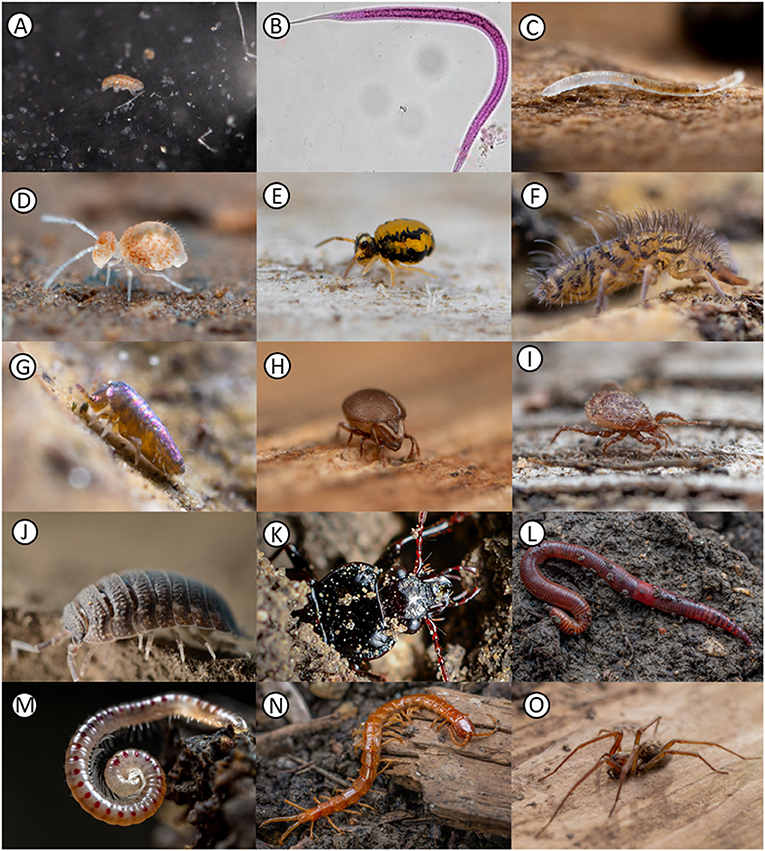 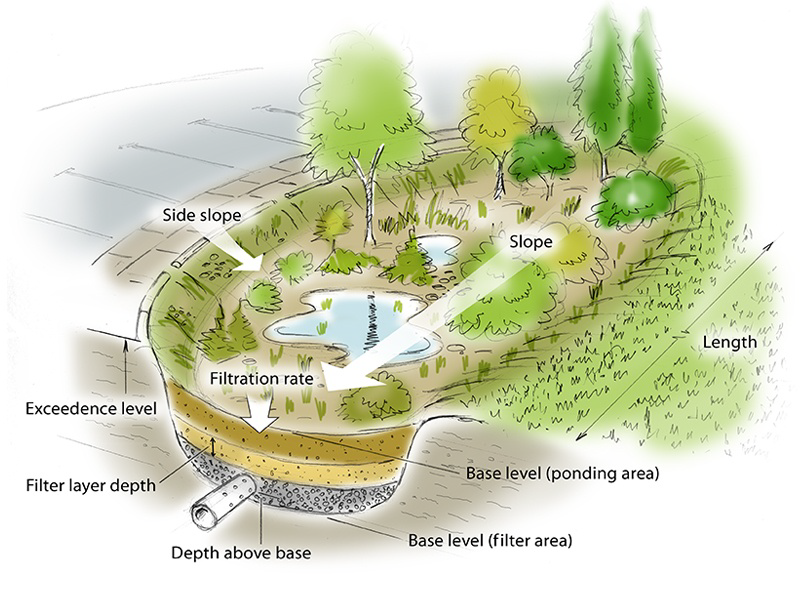 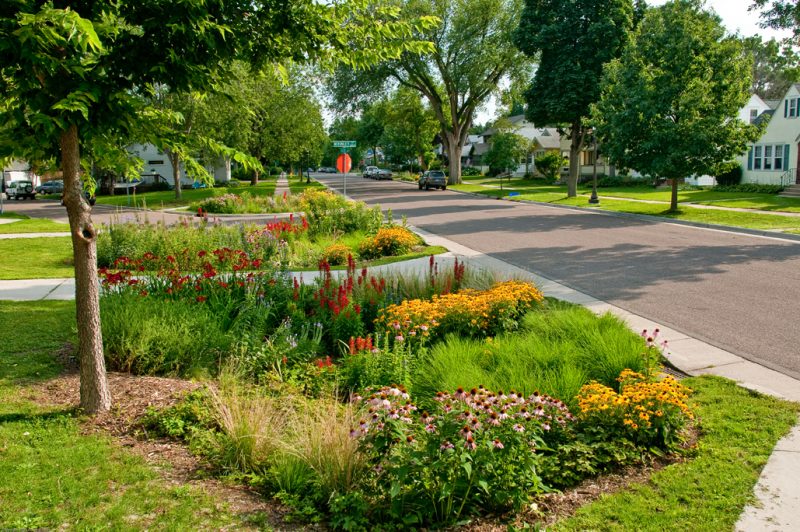 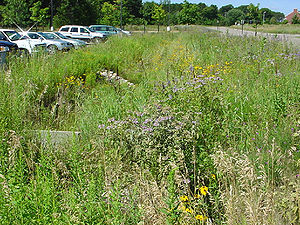 Bioretention, tree trench, infiltration trench, bioswale, filter strip
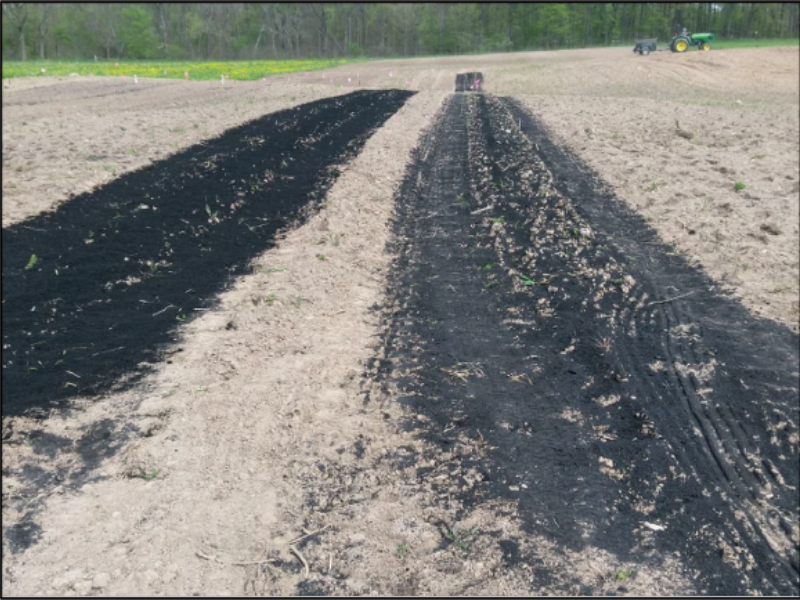 Climate and energy
Tolerant/adaptable plant species
Plants that reflect and/or have high evapotranspiration rates
Maximize plant and soil carbon sequestration
Maximize infiltration and water storage
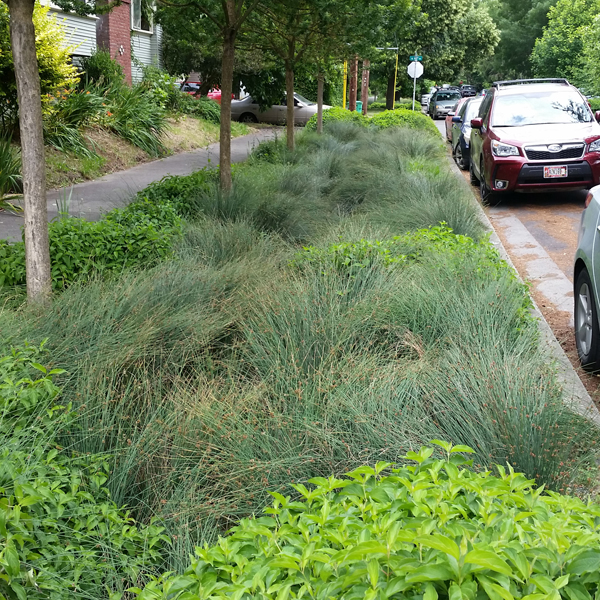 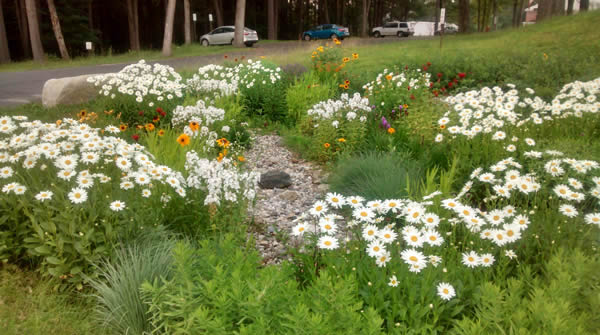 Bioretention/tree trench/infiltration trench
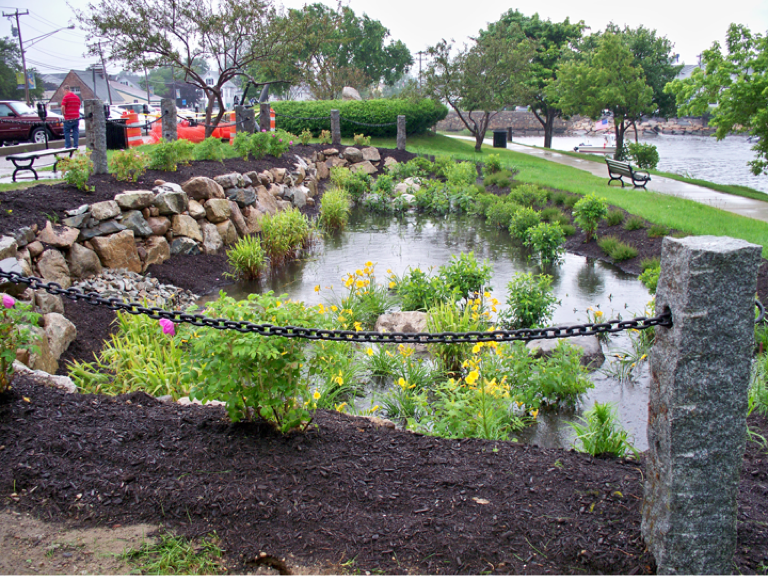 Social benefits
Enhance aesthetics
Select trees that provide air quality benefits
Ensure adequate maintenance of vegetation and soil but minimize carbon footprint of O&M
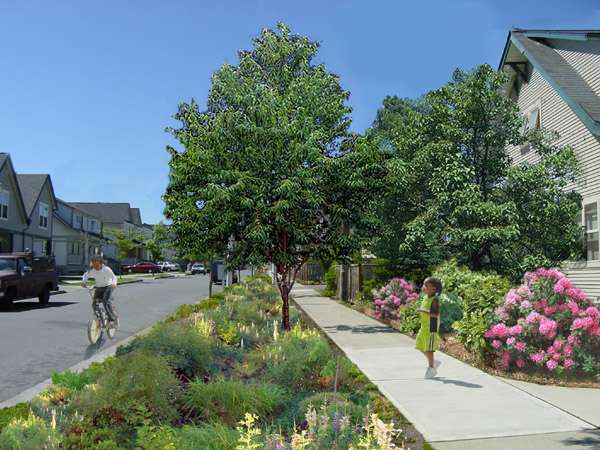 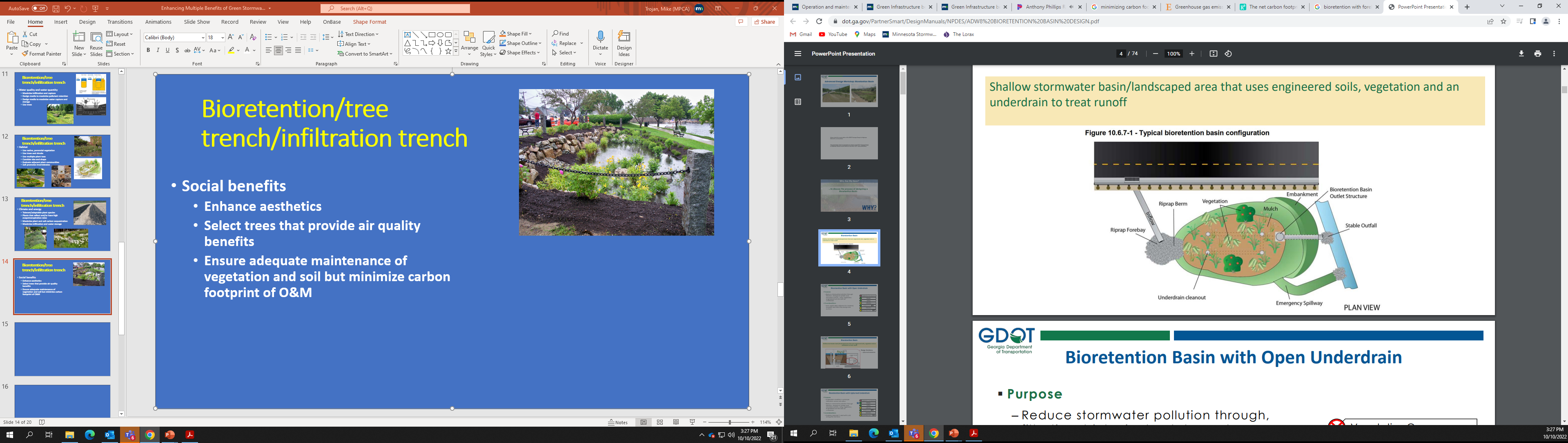 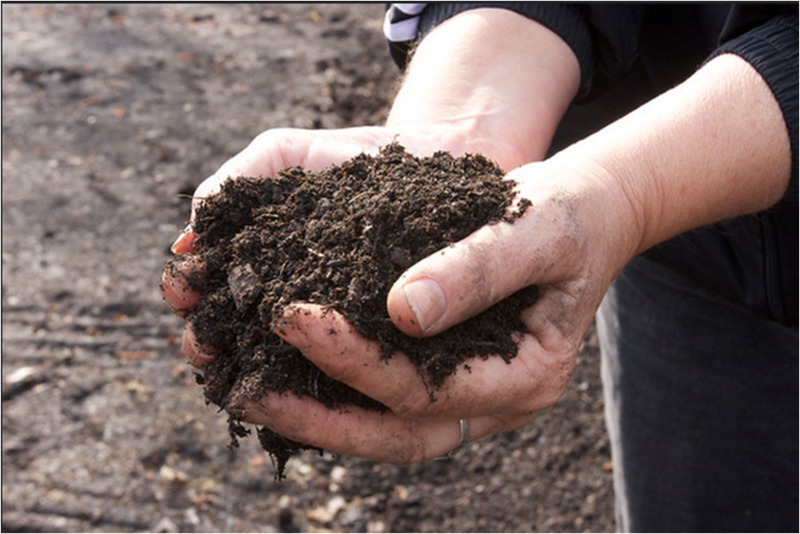 Green roofs
Water quality and quantity
Use amendments that retain phosphorus
Increase media depth
Increase sorptive properties of media
Blue-green roofs
Reuse water on site
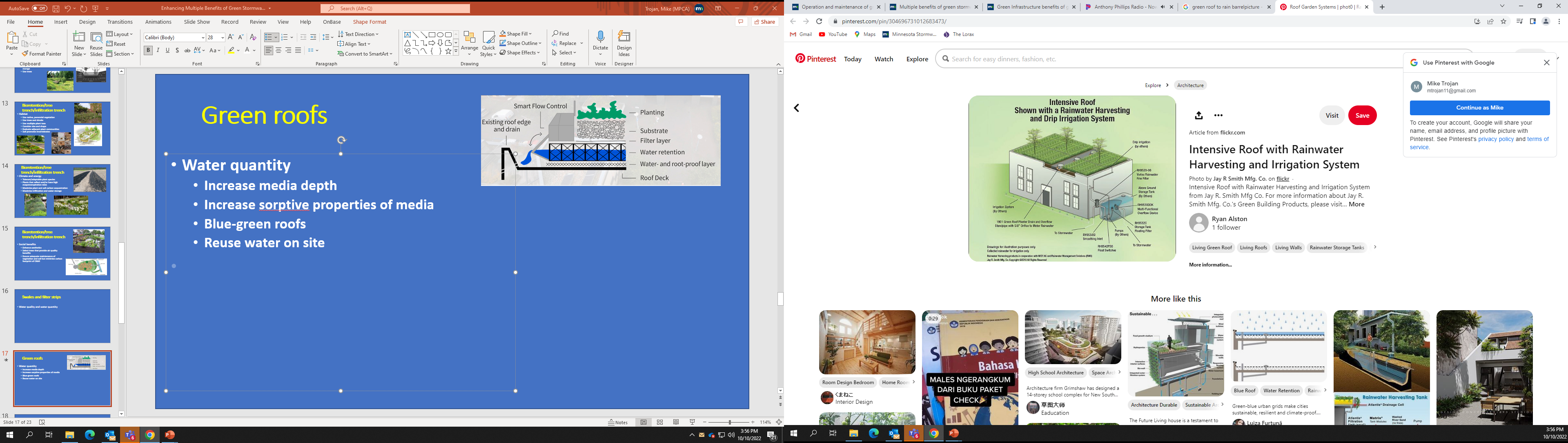 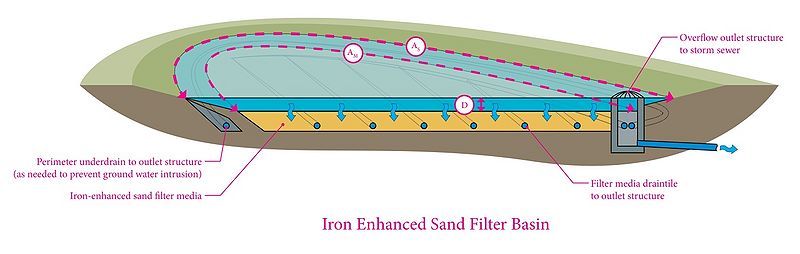 Green roofs
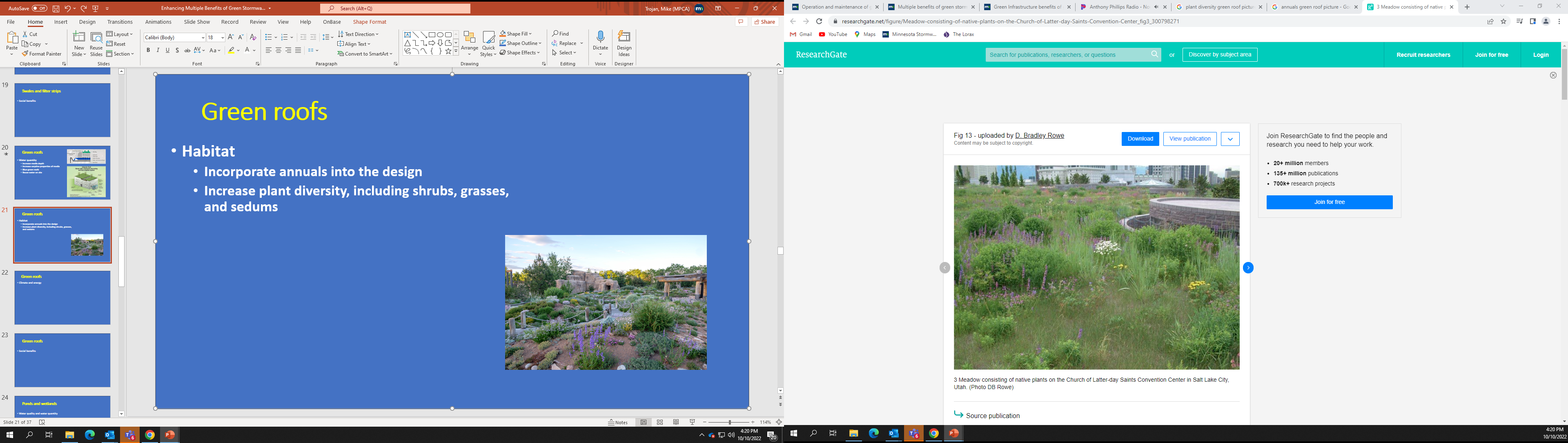 Habitat
Incorporate annuals into the design
Increase plant diversity, including shrubs, grasses, and sedums
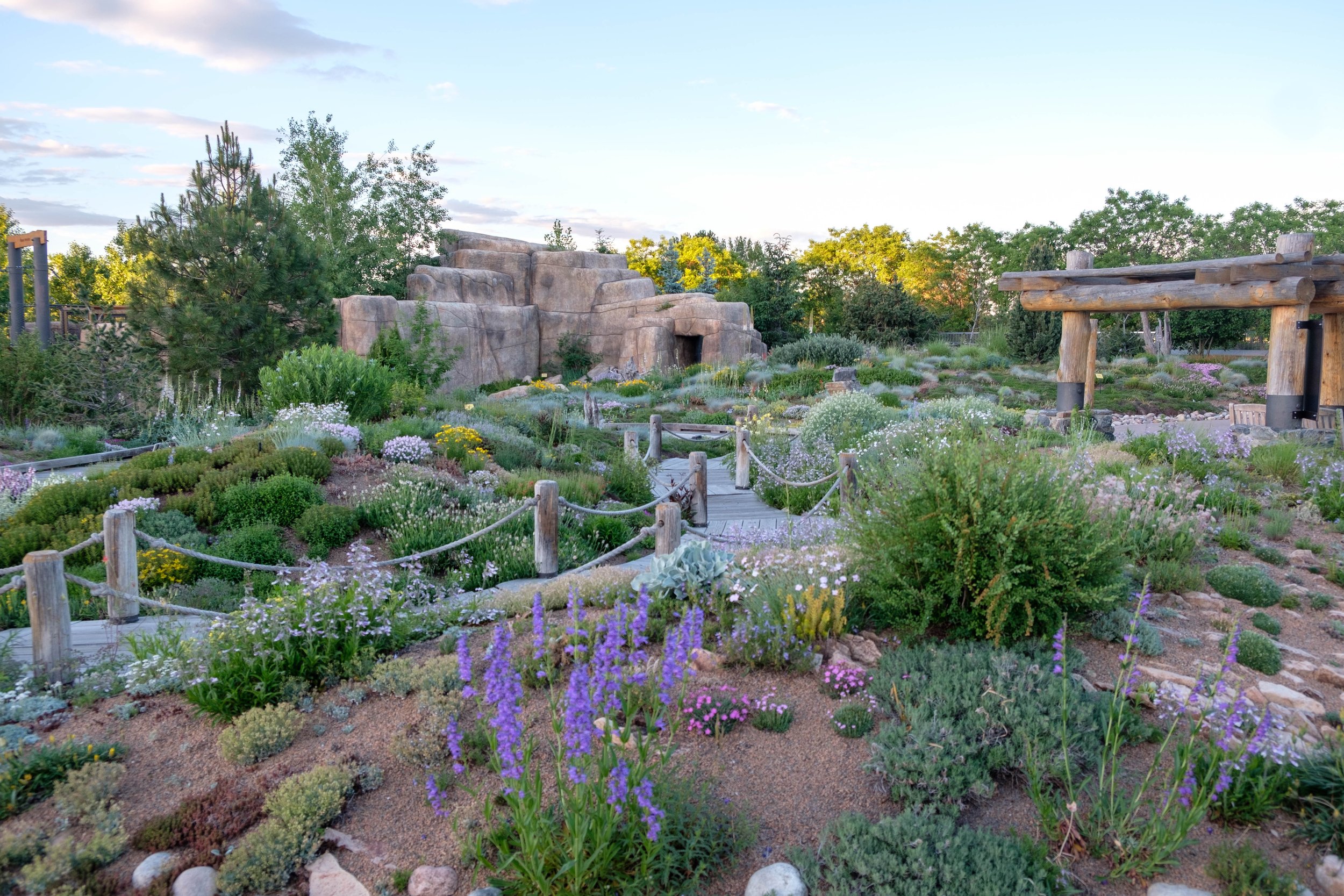 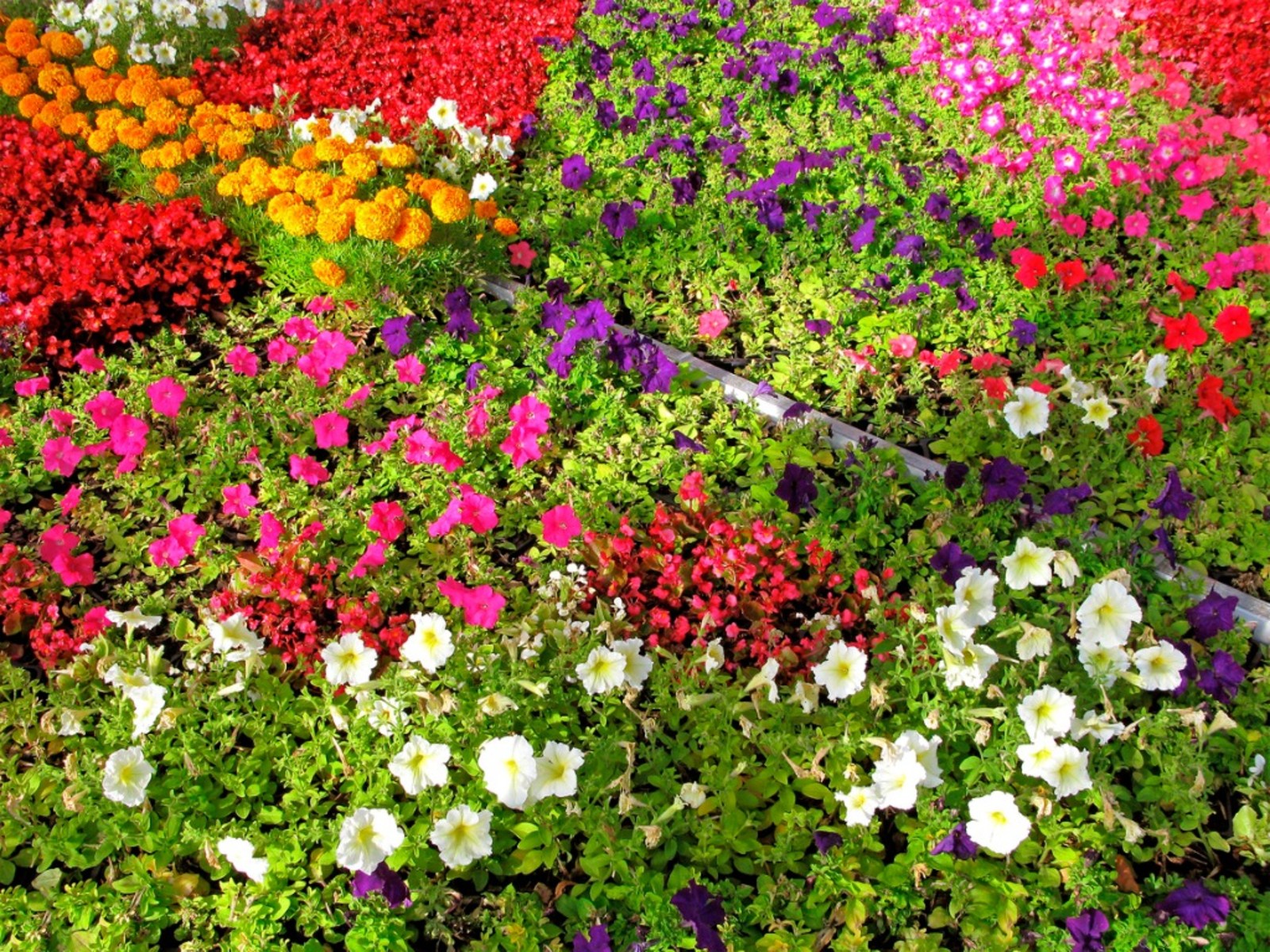 Green roofs
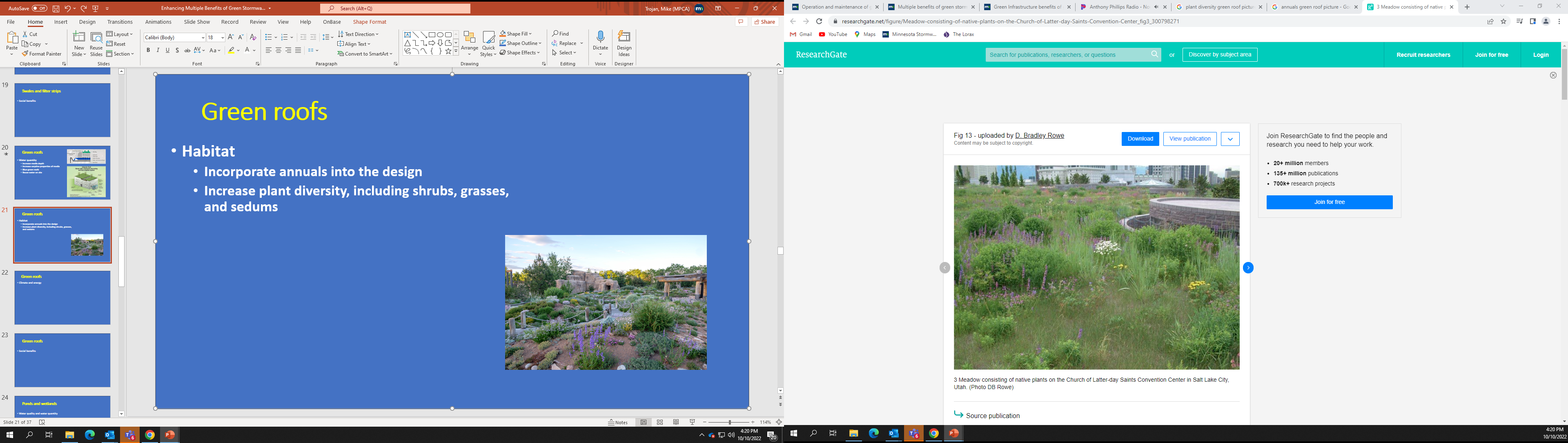 Climate and energy
Plant diversity adapted to microclimates and ecoregion
Incorporate grasses
Select vegetation with high root density
Use light-colored mulch
Use moisture sensors if irrigating
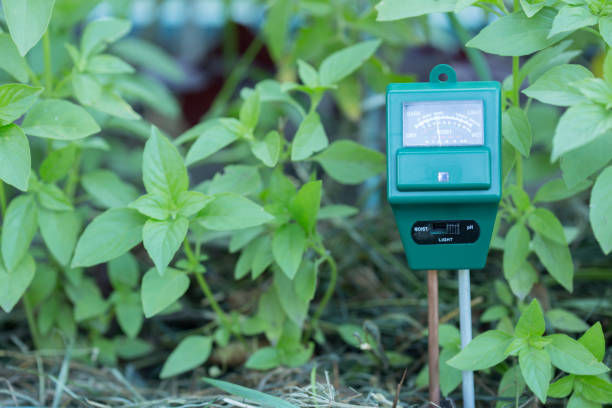 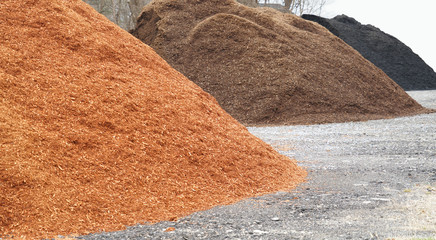 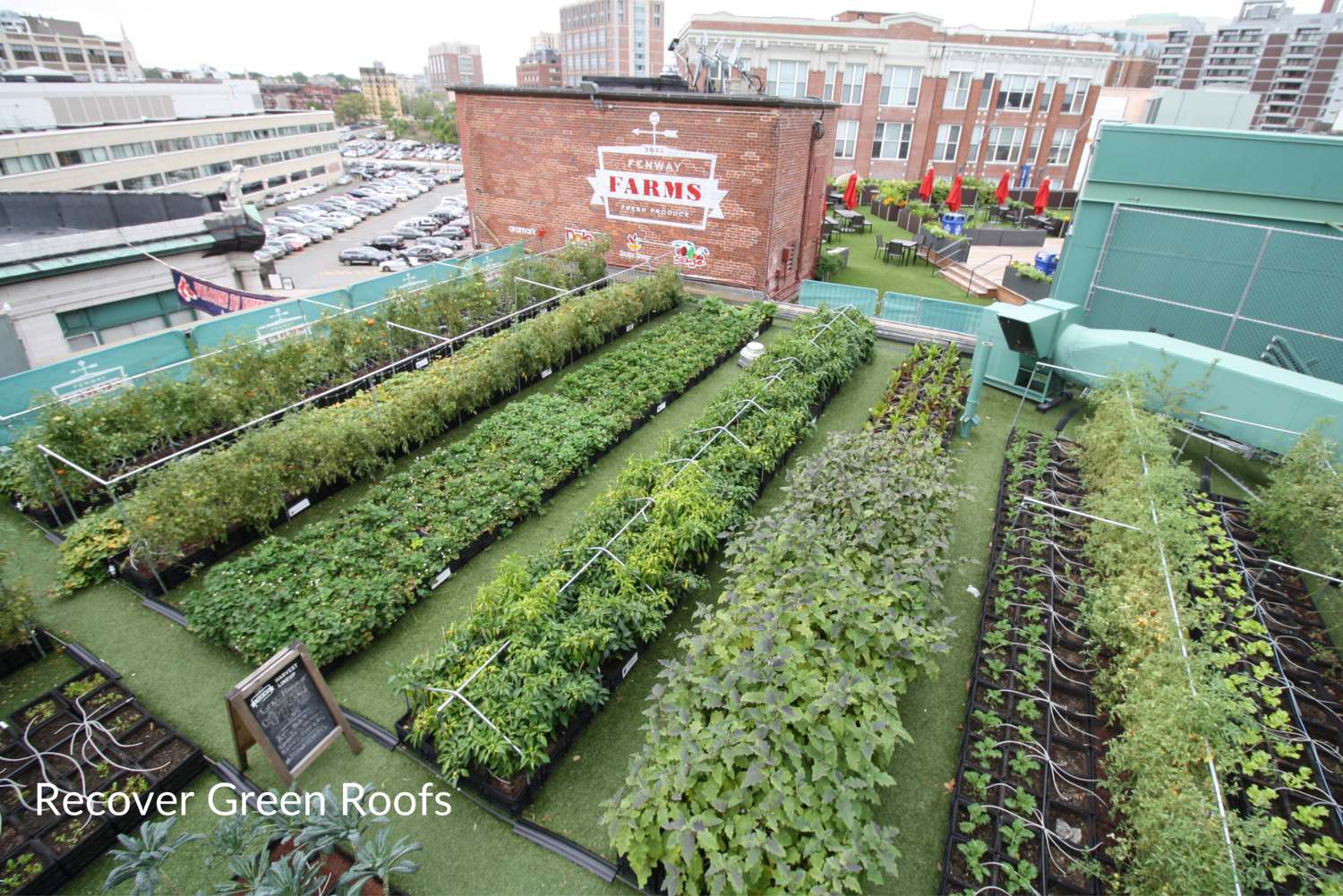 Green roofs
Social benefits
Food production
Consider form and function
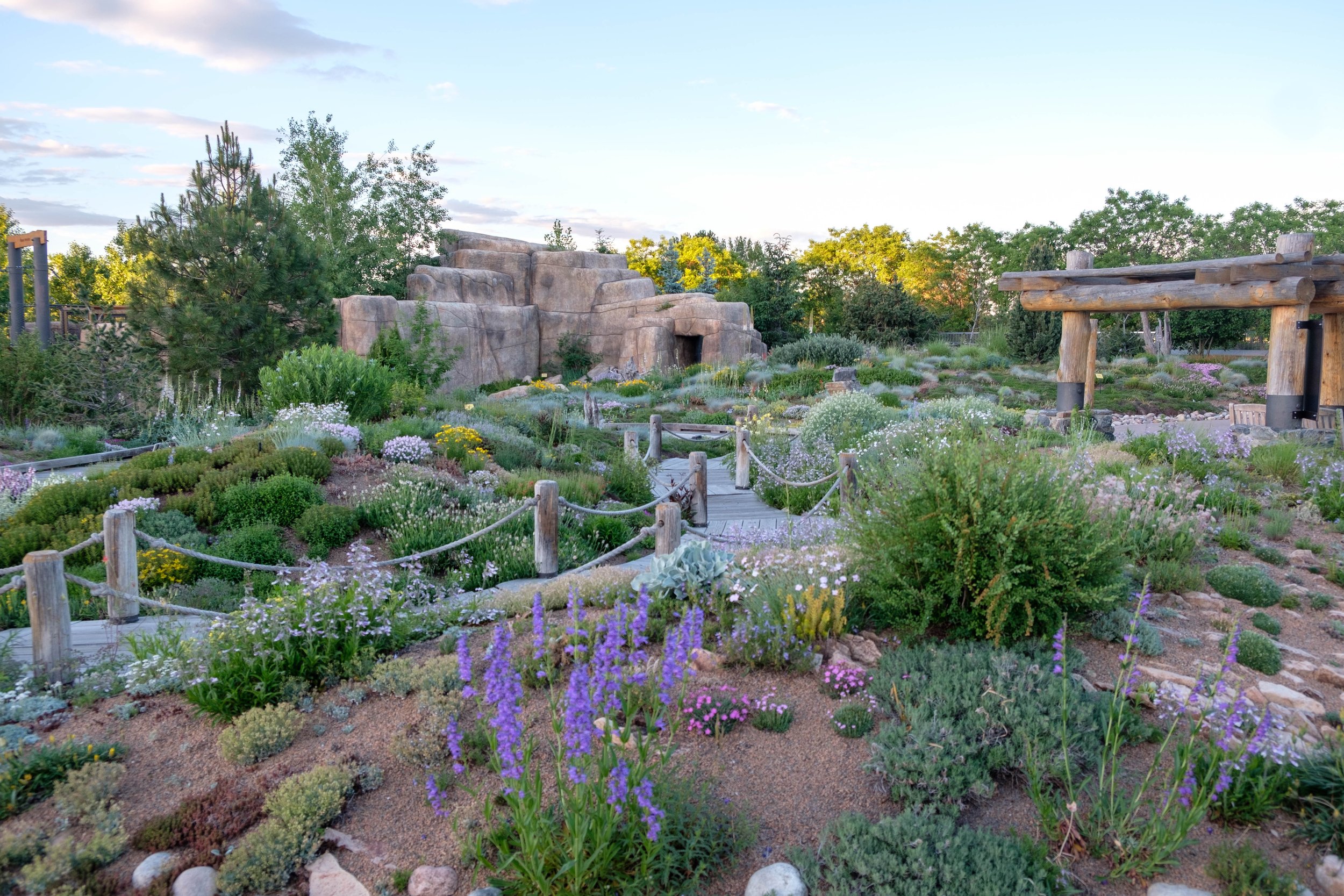 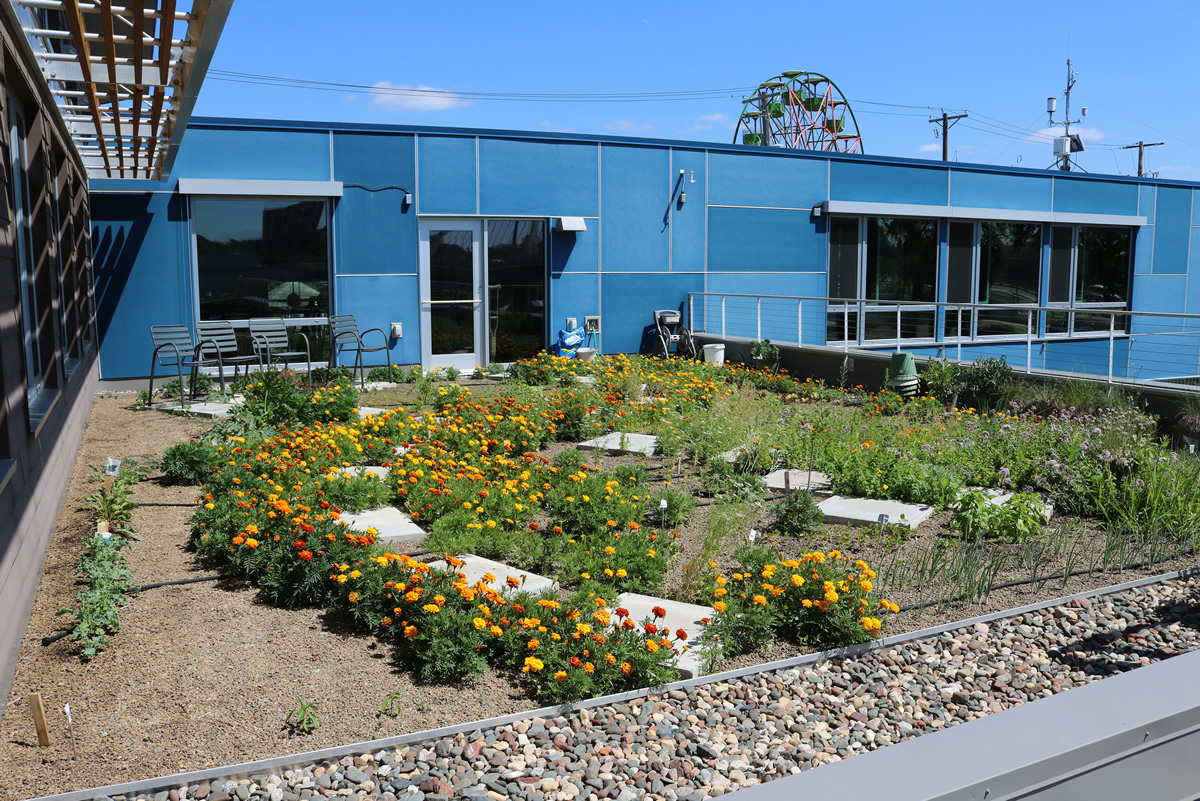 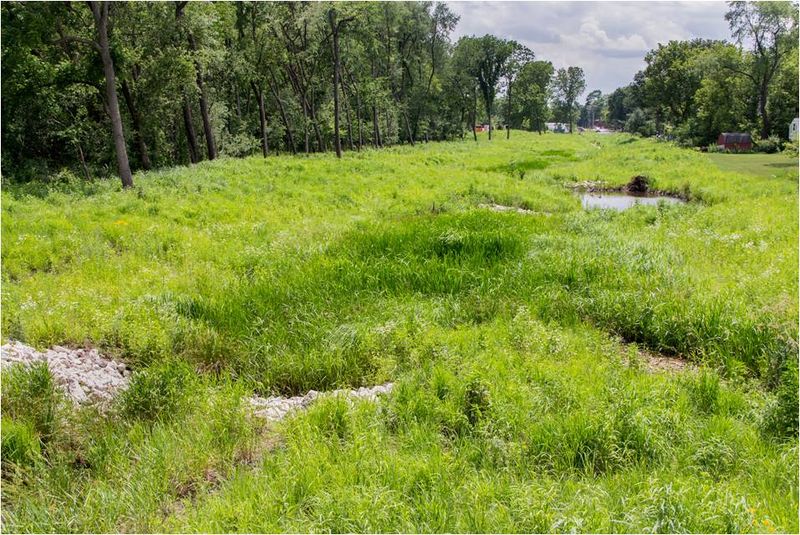 Ponds and wetlands
Water quality and water quantity
Multiple connected wetlands
Create zones
Promote diverse vegetation
Increase length:width ratio
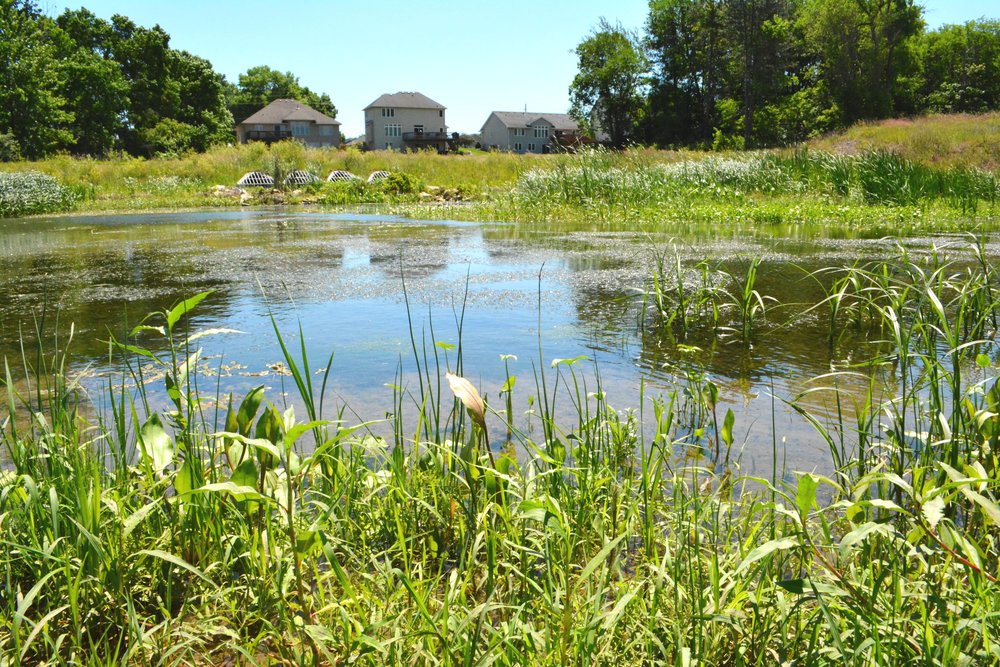 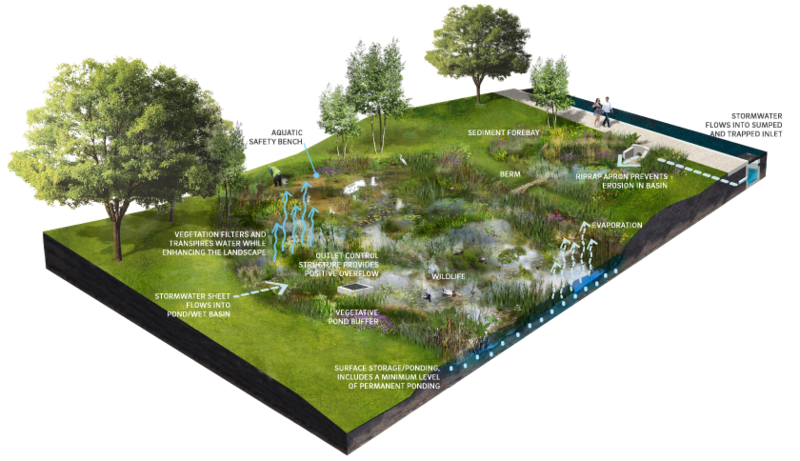 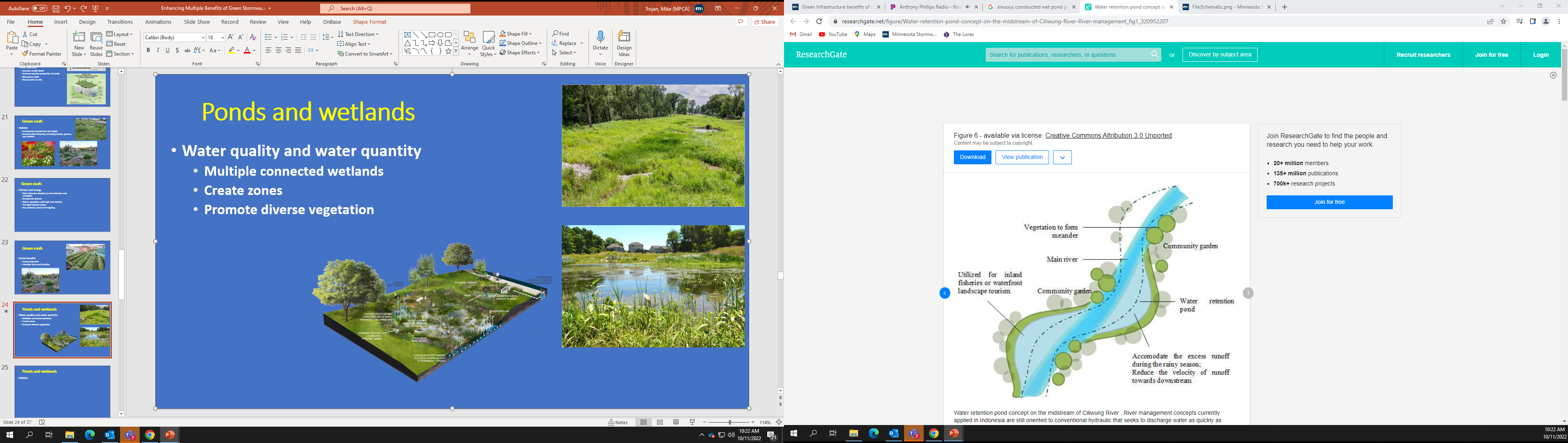 Ponds and wetlands
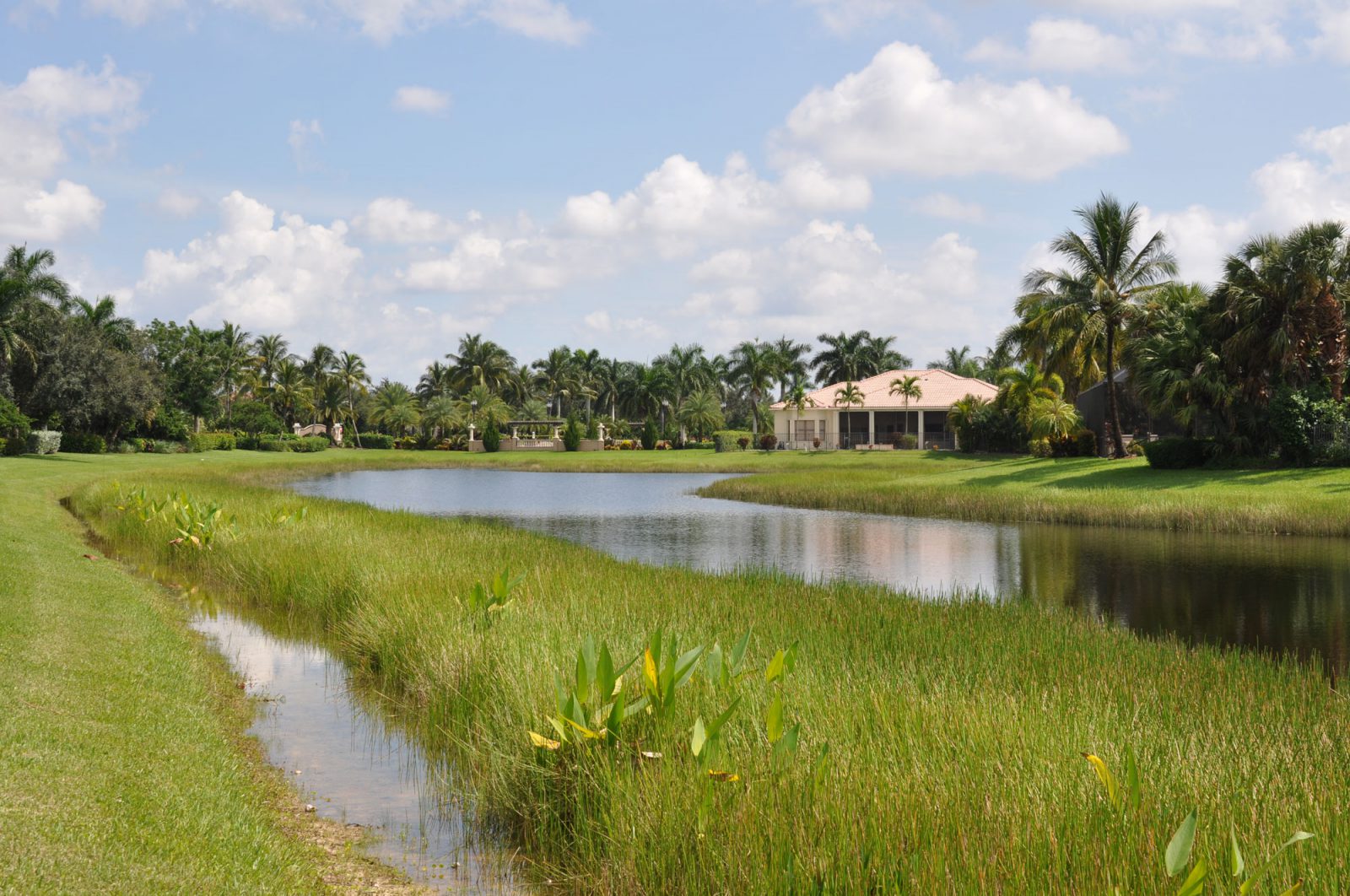 Habitat
Include a littoral shelf
Plant vs. allow natural colonization
Promote a diversity of organisms
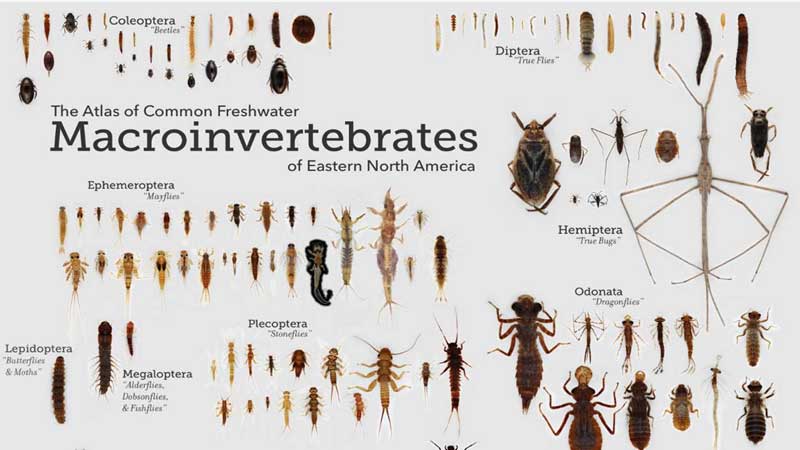 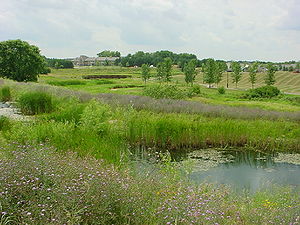 Ponds and wetlands
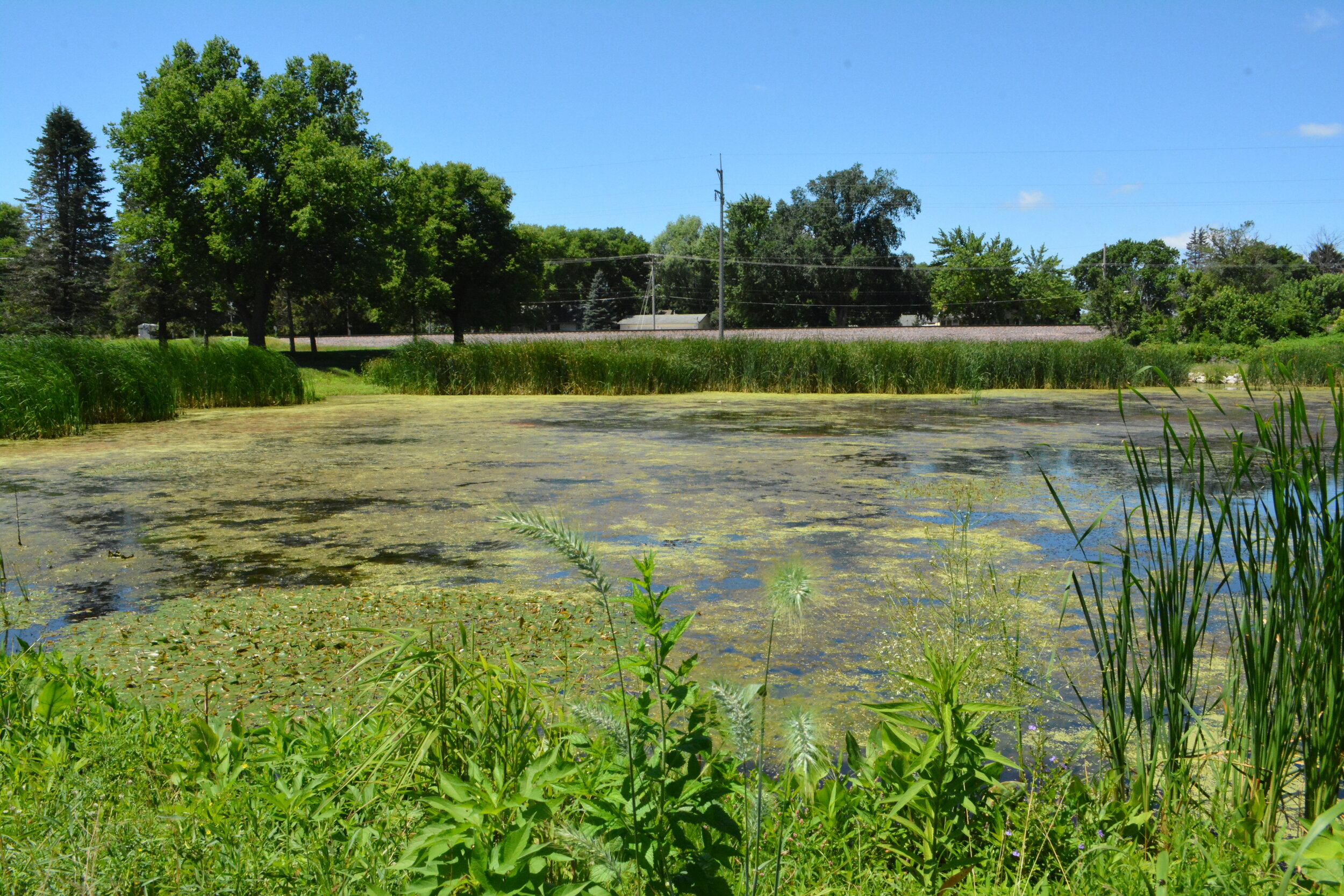 Climate and energy
Promote dense vegetation
Avoid permanent inundation
Utilize subsurface water flows
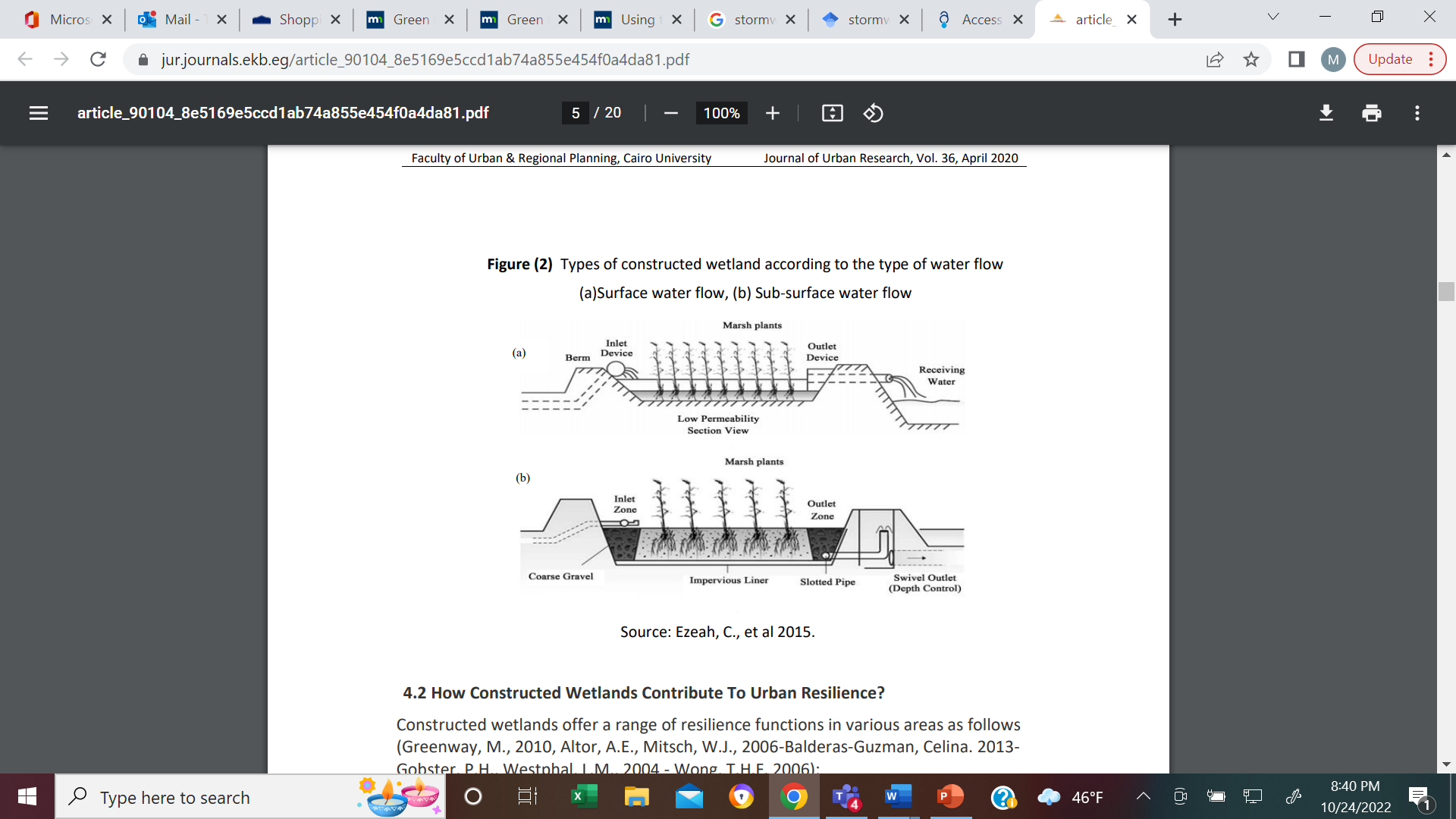 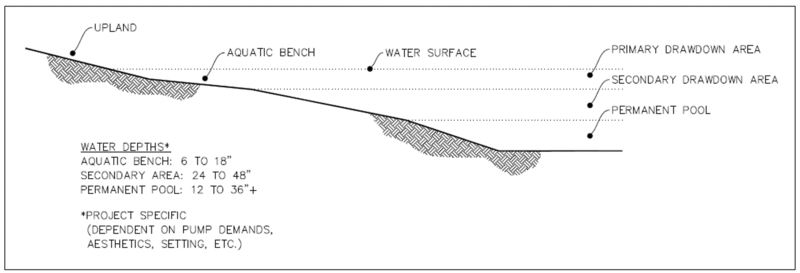 Ponds and wetlands
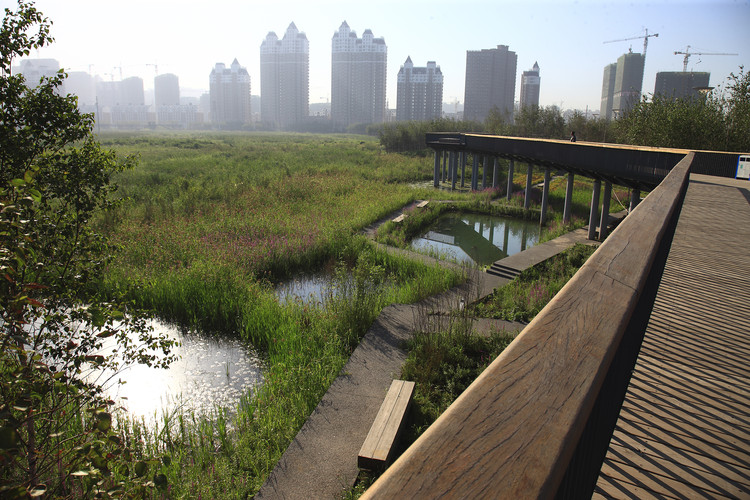 Social benefits
Incorporate design features to enhance recreational use
Incorporate open space
Incorporate informational signage
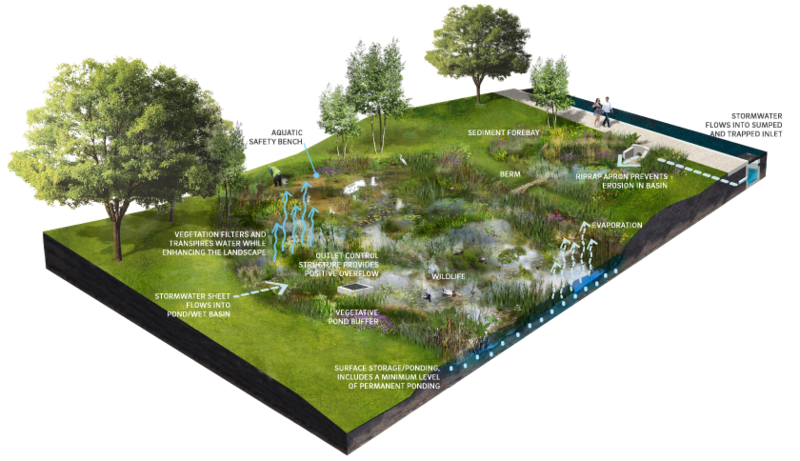 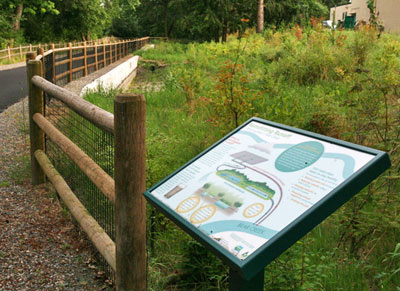 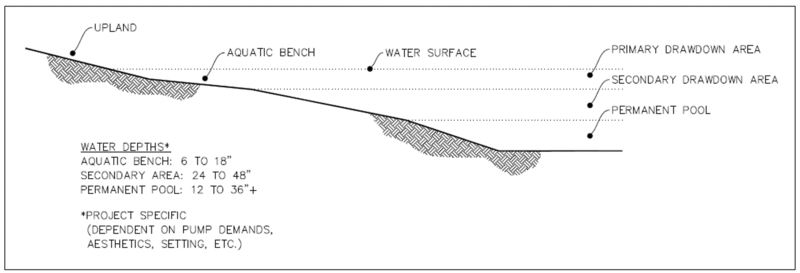 Harvest and use
Water quality and water quantity
Consider pollutant sources in determining level of pretreatment/need for first flush diverter
Maximize storage capacities and prevent short-circuiting
Use appropriate residence times
Distributed harvest systems and tandem systems
Blue-green roofs
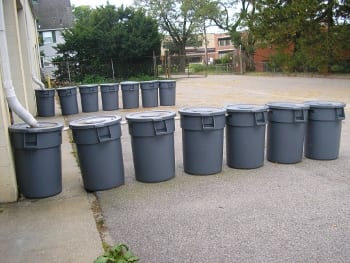 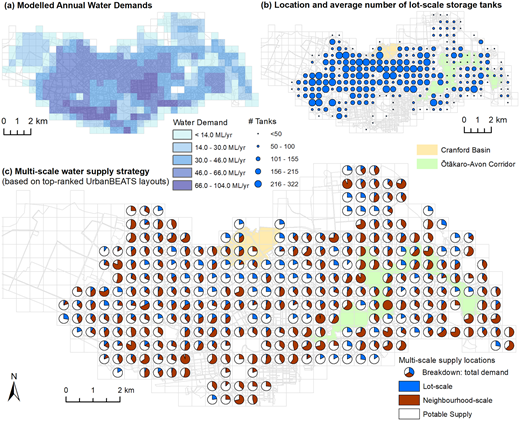 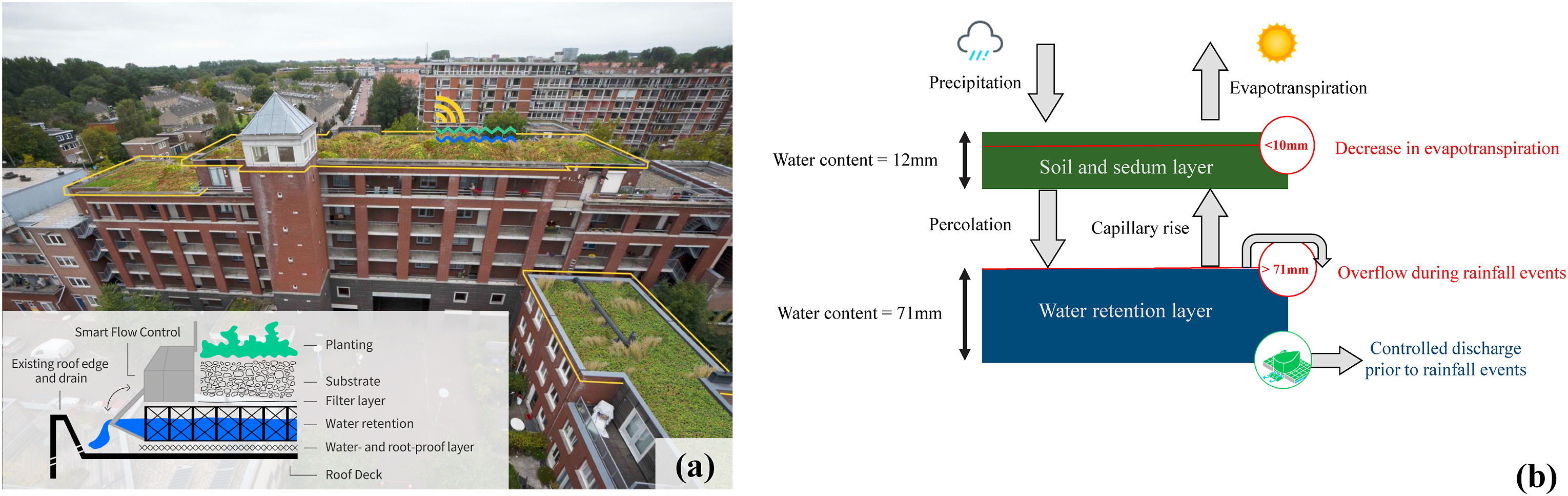 Harvest and use
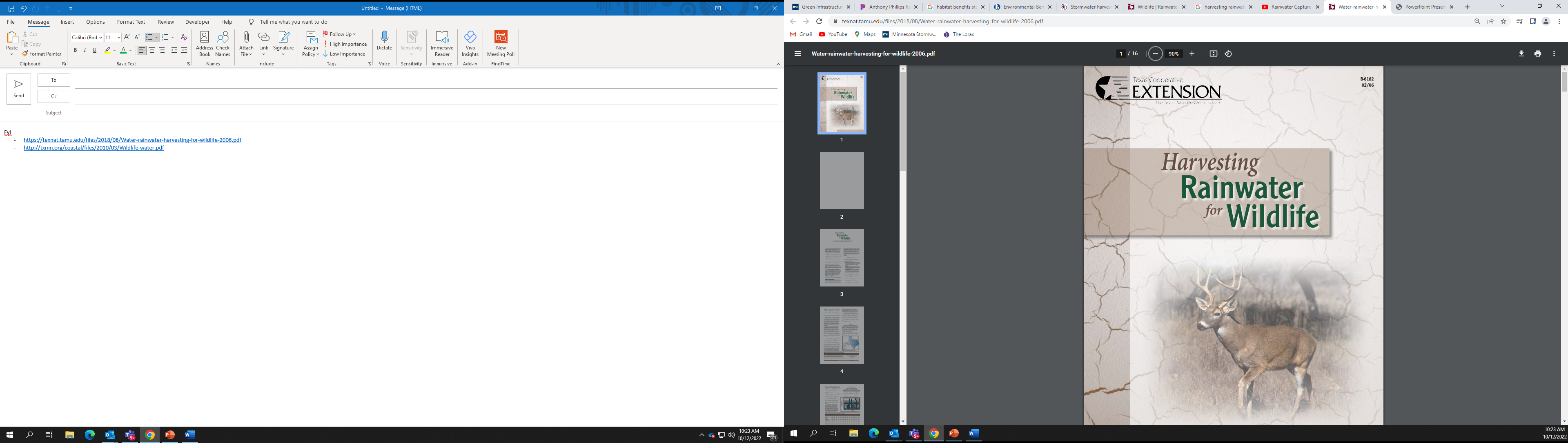 Habitat
Enhance wildlife benefits
Ensure practices do not put wildlife at risk
Properly manage runoff from surfaces likely to have elevated temperatures in runoff
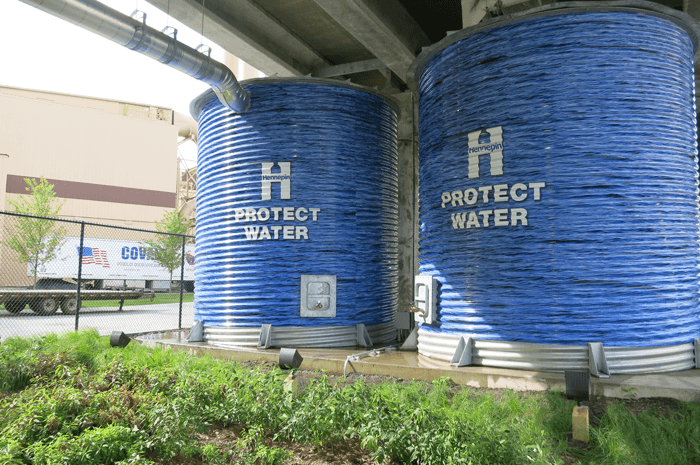 Harvest and use
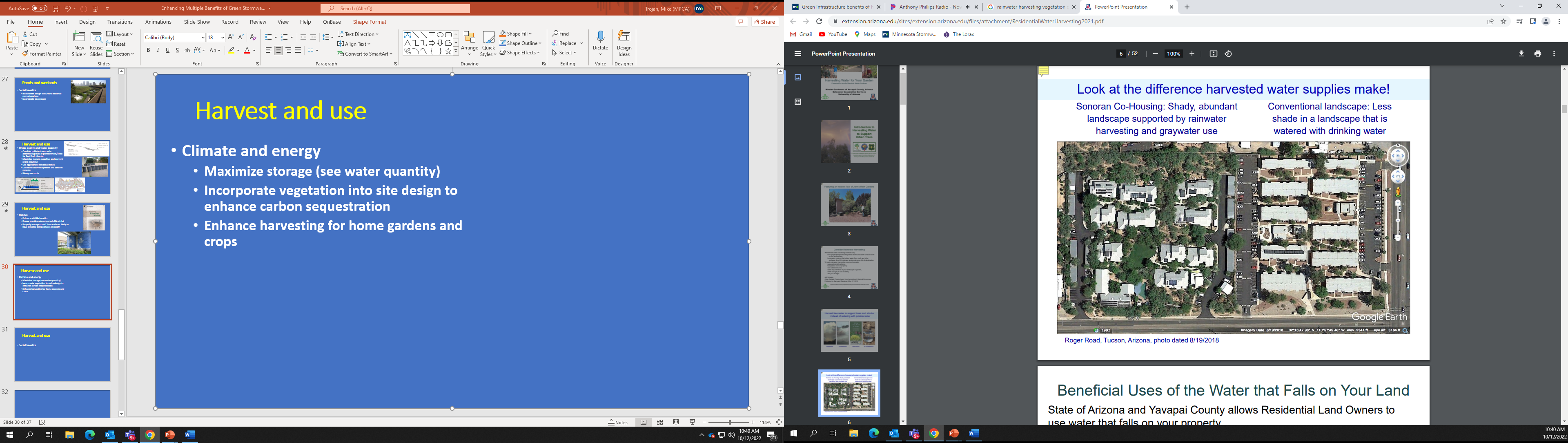 Climate and energy
Maximize storage (see water quantity)
Incorporate vegetation into site design to enhance carbon sequestration
Enhance harvesting for home gardens and crops
Use energy efficient sources
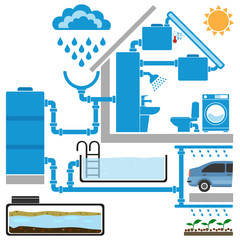 Harvest and use
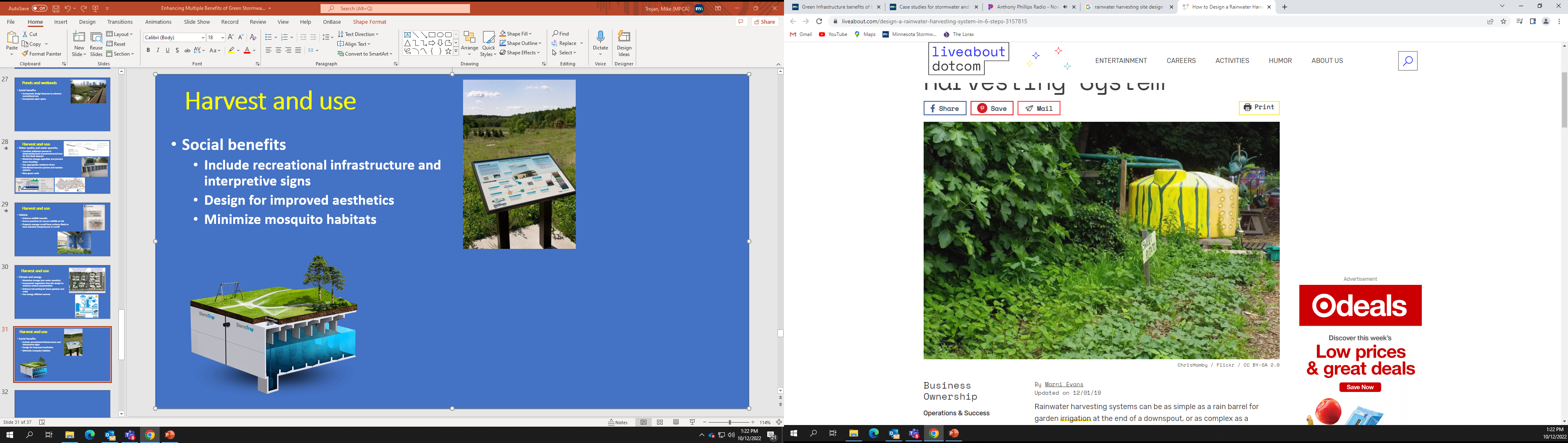 Social benefits
Include recreational infrastructure and interpretive signs
Design for improved aesthetics
Minimize mosquito habitats
Use to replace treated water
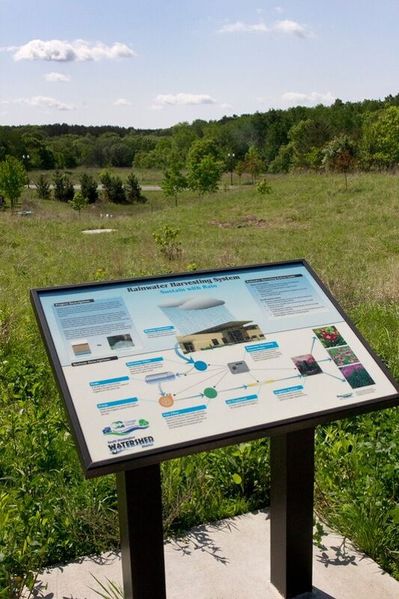 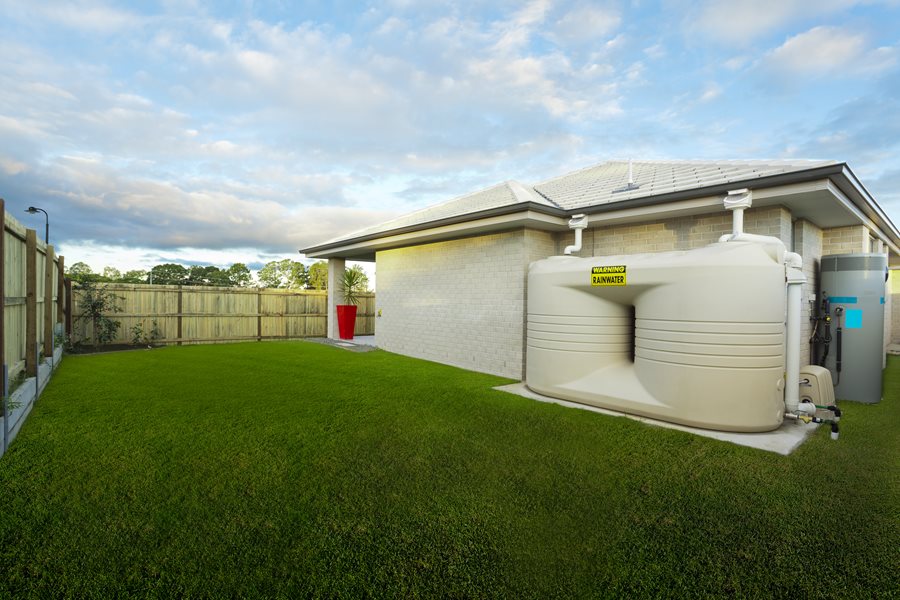 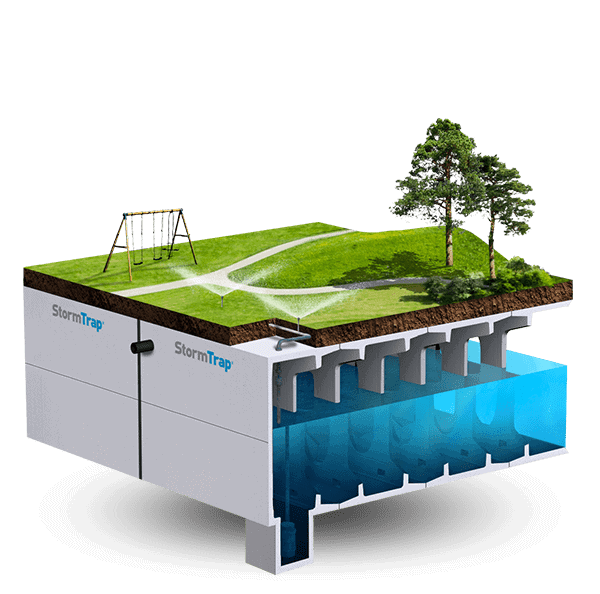 Agricultural settings
Research on stormwater runoff has lagged behind urban settings
Focus on soil erosion
Recently framed under the umbrella of sustainable agriculture
Restoring native landscapes and wetlands
Management of riparian and field edges
Chemical use
Cover crops and crop rotation
Reduced tillage
Modifying grazing patterns
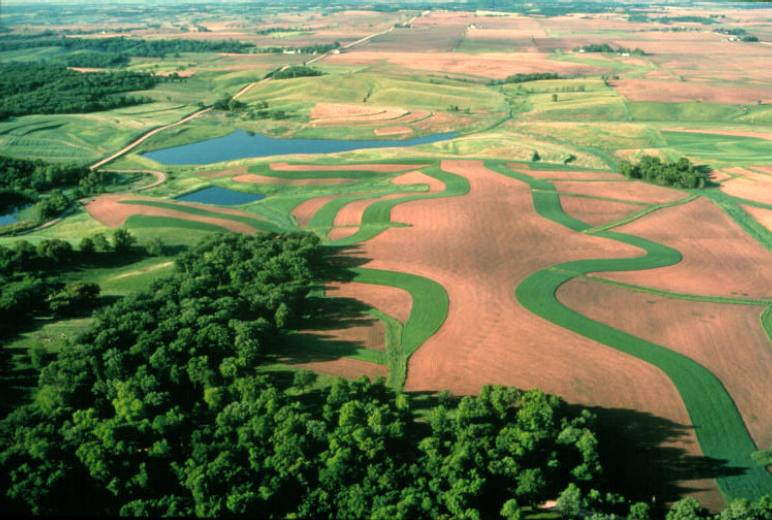 All practices require proper maintenance
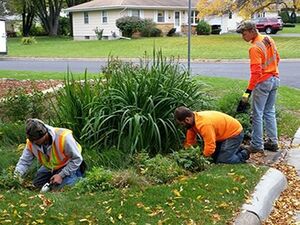 Considerations
Design
Construction
Post-construction
First year
Once or more per year
Every 1-5 years
Non-routine
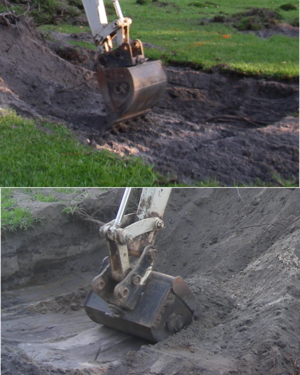 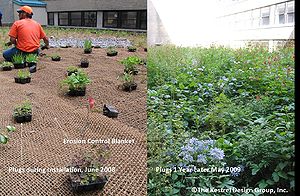 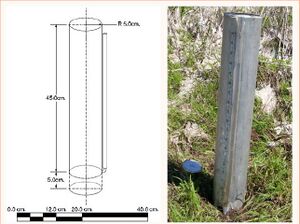 Exercise
Pick one or two GSI practices
Design it to meet your desired needs/benefits. Make sure you fully understand and describe the situation/context where the practice(s) is/are being applied
What are some limitations or negative consequences of your design?
Score your practice(s). How do the design elements you incorporate change your score?
Look at the list of sustainable agricultural practices in a previous slide
Which benefits do these practices deliver and what is the magnitude of those benefits (low, medium, high)?
What are some additional practices not included in the slide?
Integrating GSI practices
Maximize benefits by combining multiple GSI practices (treatment train)
Consider goals of the practices
Most important goals for stormwater are typically water quality and hydrology
Are other GI goals desired (e.g. LEED certified buildings)
Consider site features
Physical characteristics (e.g. soils, drainage, hydrology)
Existing conditions and opportunities
Role of grey infrastructure
Economic and social analysis
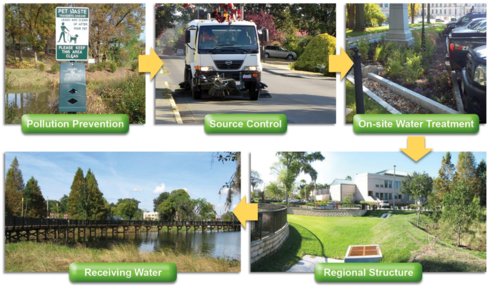 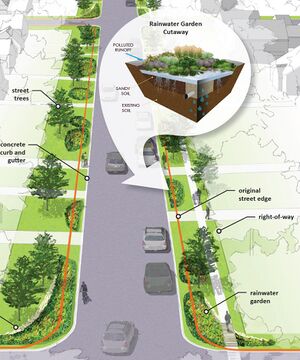 Scale
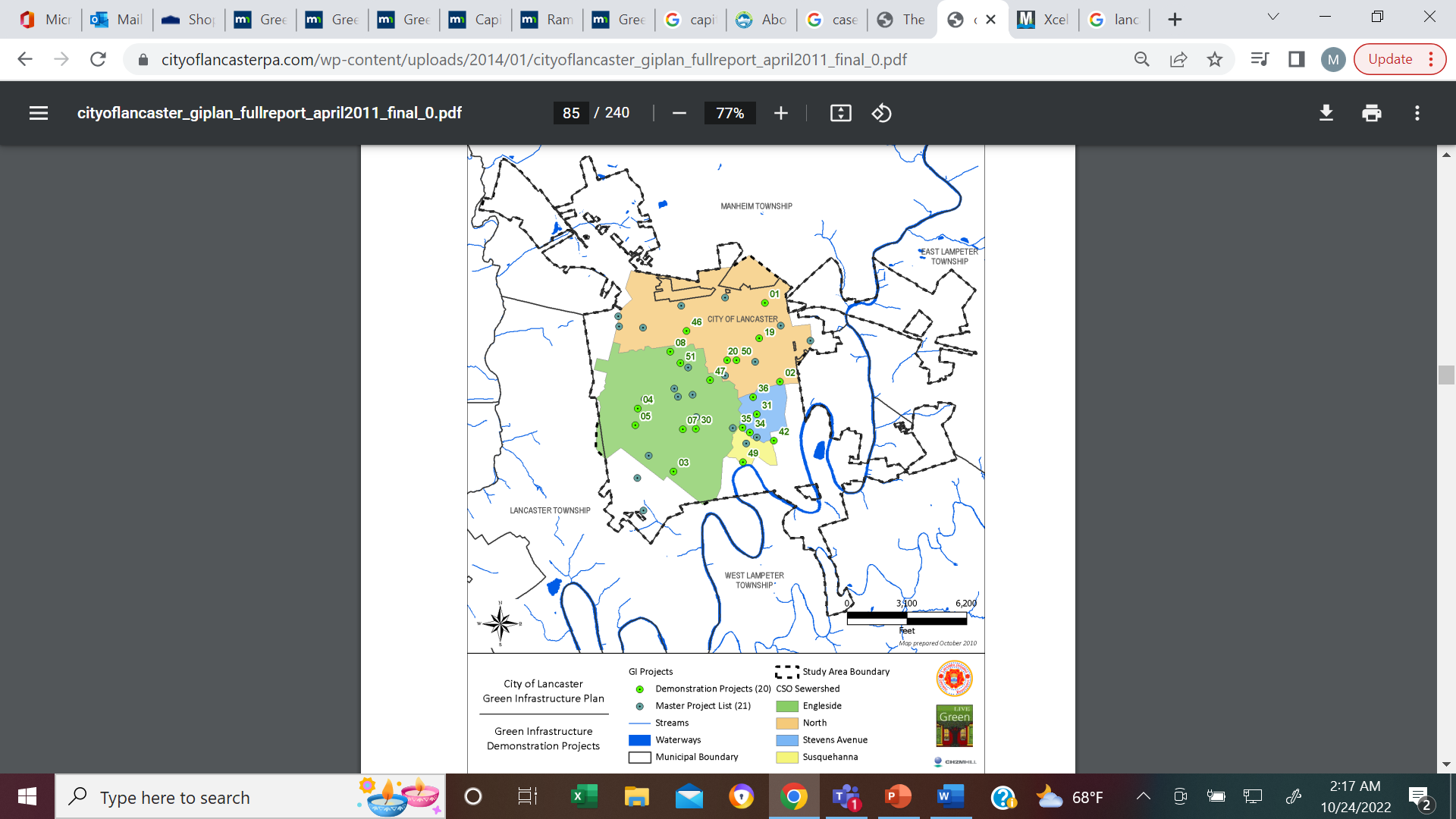 Site
Neighborhood
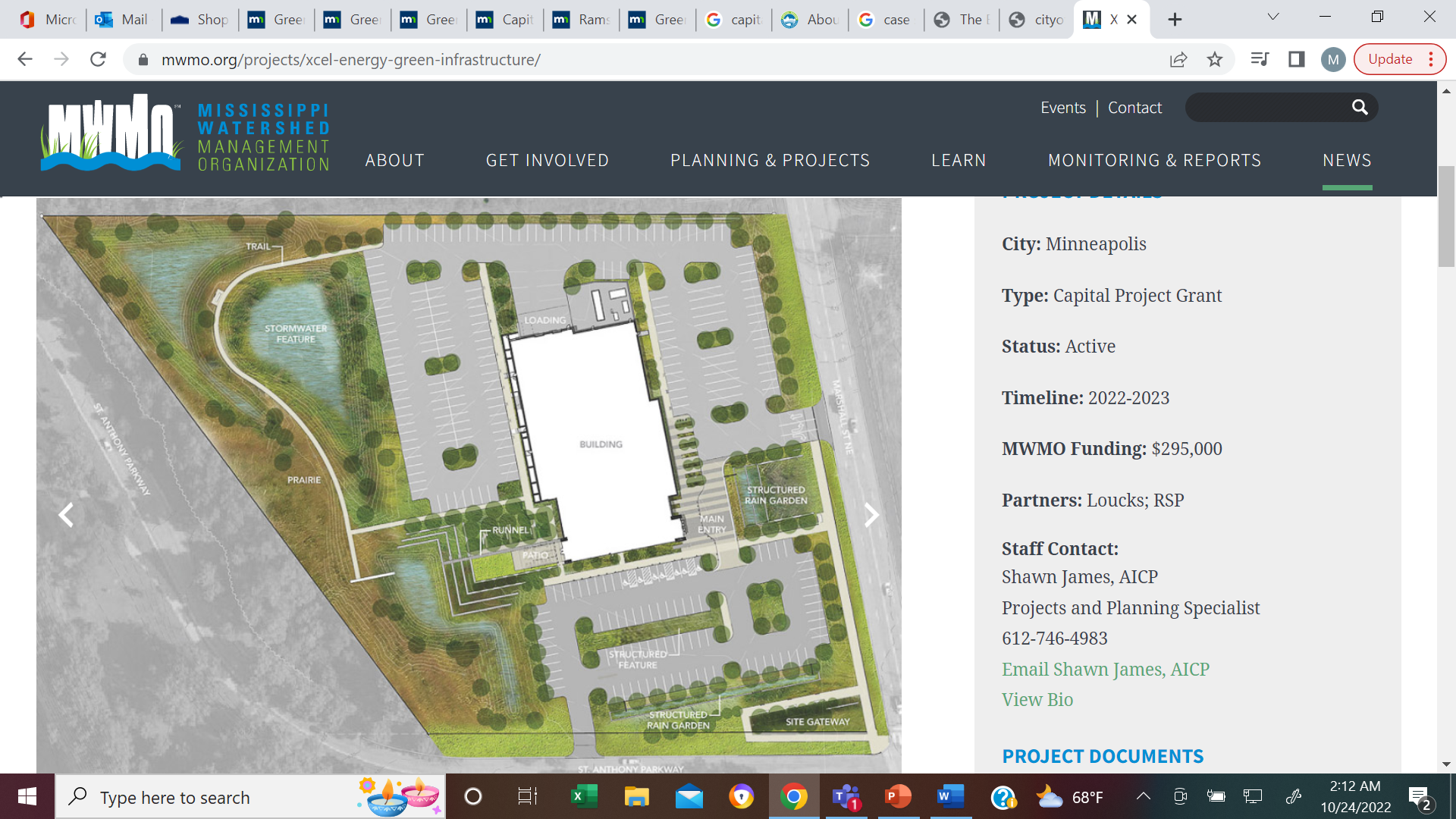 Watershed or larger
SITE: Xcel Energy Marshall Operations Center
Infiltration basins, vegetated swales, pretreatment
Wetland and upland features, native vegetation
Stormwater treatment, habitat, walking path, patio area, interpretive information, bike and pedestrian connections, Brownfield reclamation
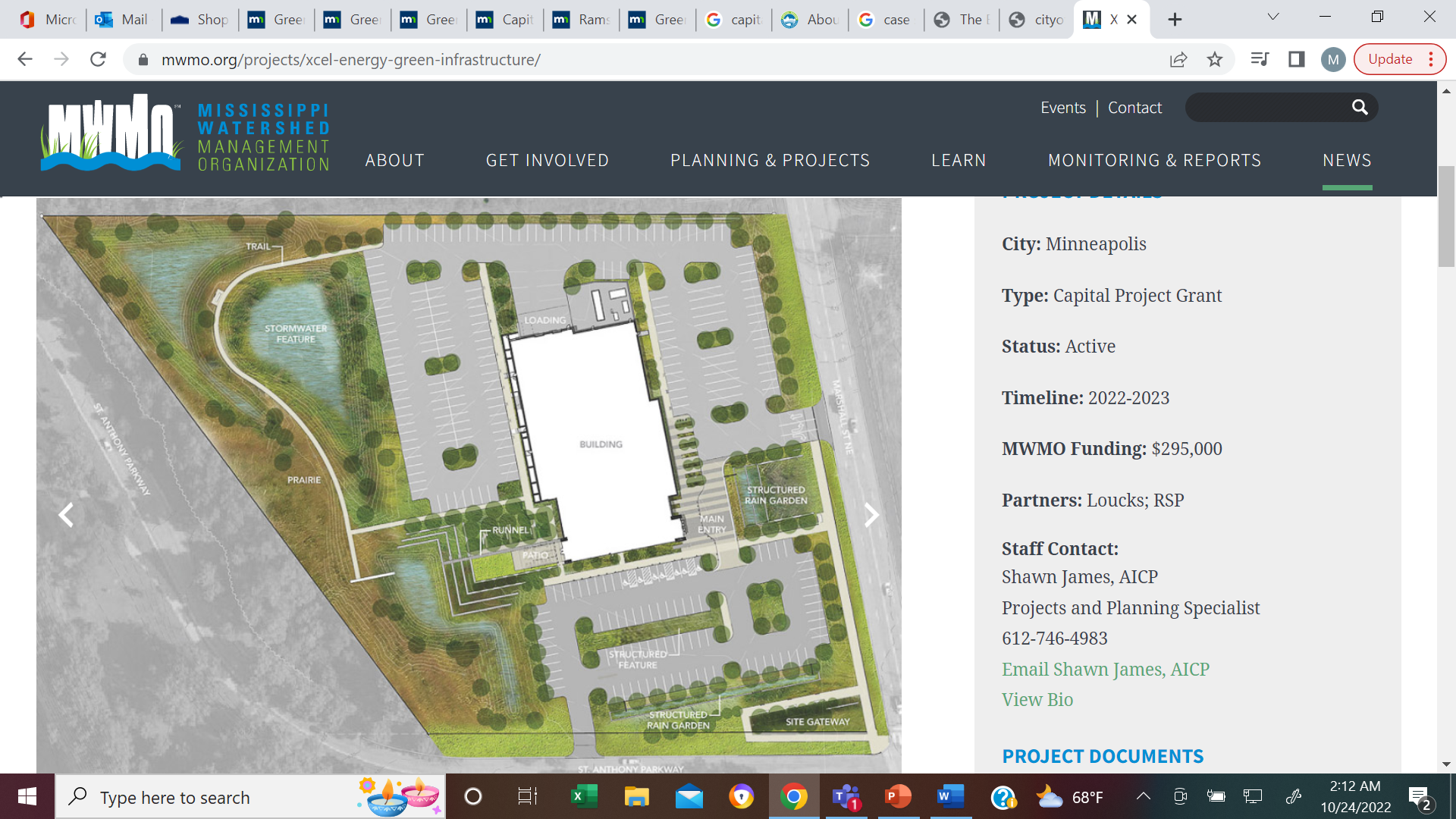 NEIGHBORHOOD: Maplewood Living Streets
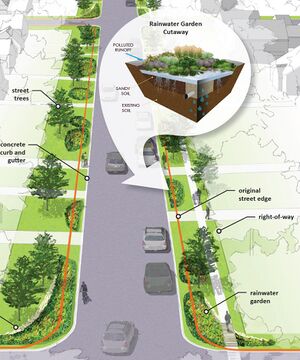 Rainwater gardens, tree systems, regional filtration basin
Native perennial vegetation, drought tolerant trees
Stormwater treatment, habitat, safer traffic, bike and pedestrian connections, shade, carbon sequestration, economic savings
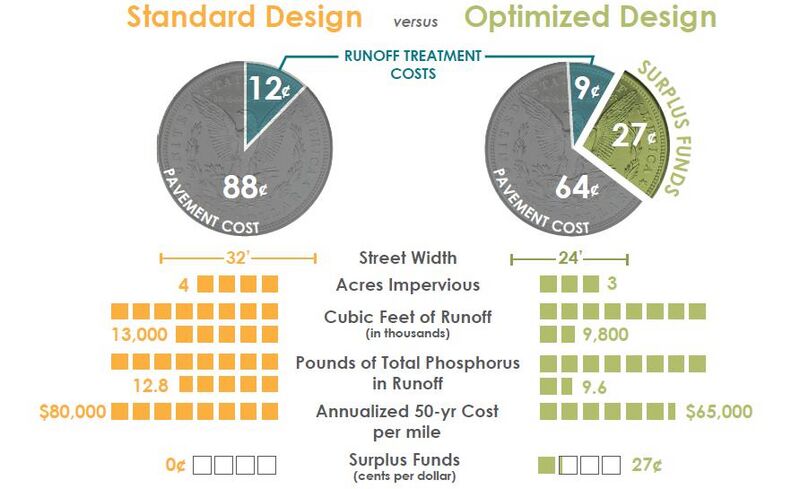 CITY: Lancaster PA
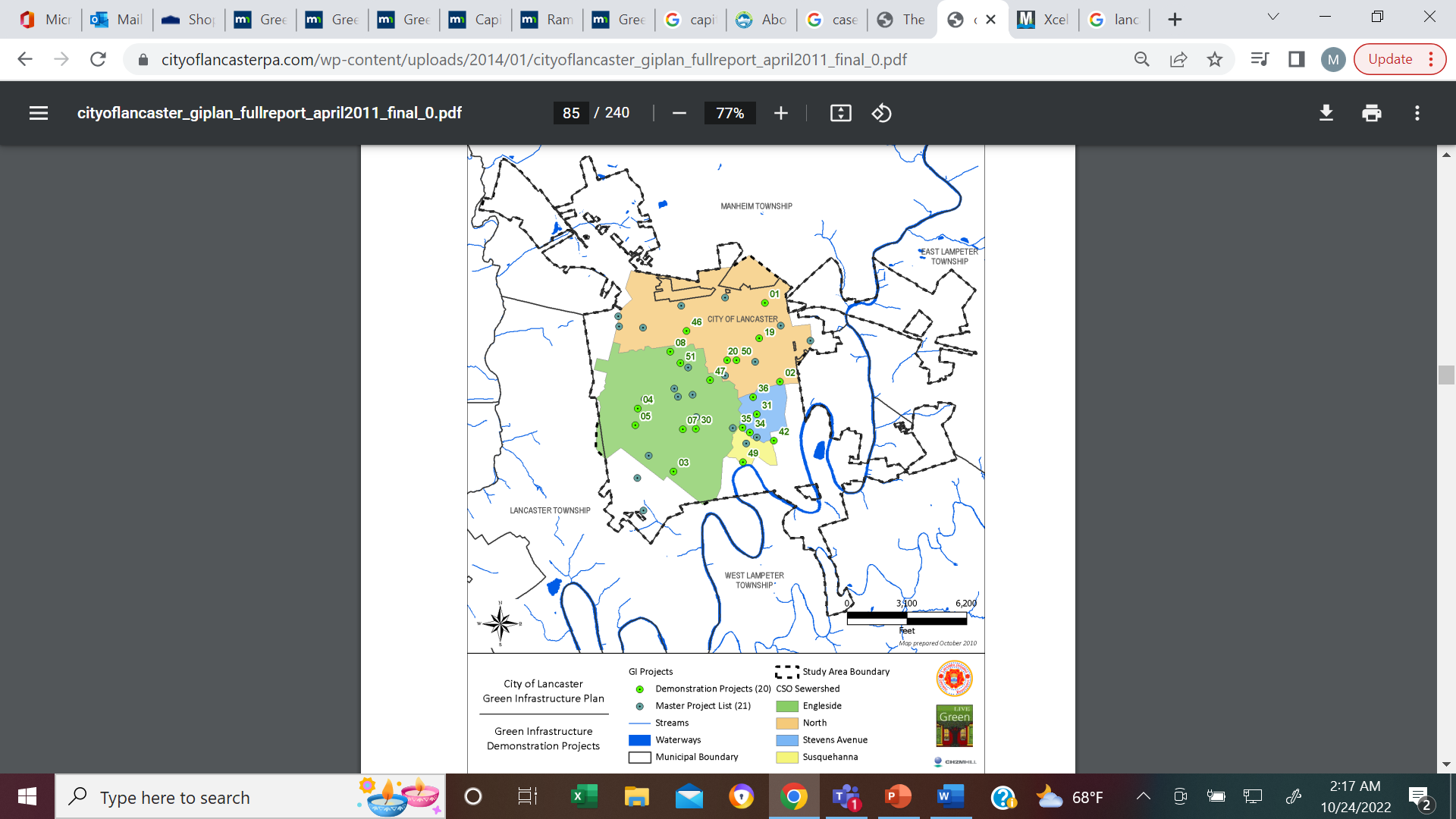 Driven by combined sewer overflows
Combine grey and green infrastructure
GSI – Infiltrate, capture and reuse, evapotranspire
Environmental, social, economic benefits
Process
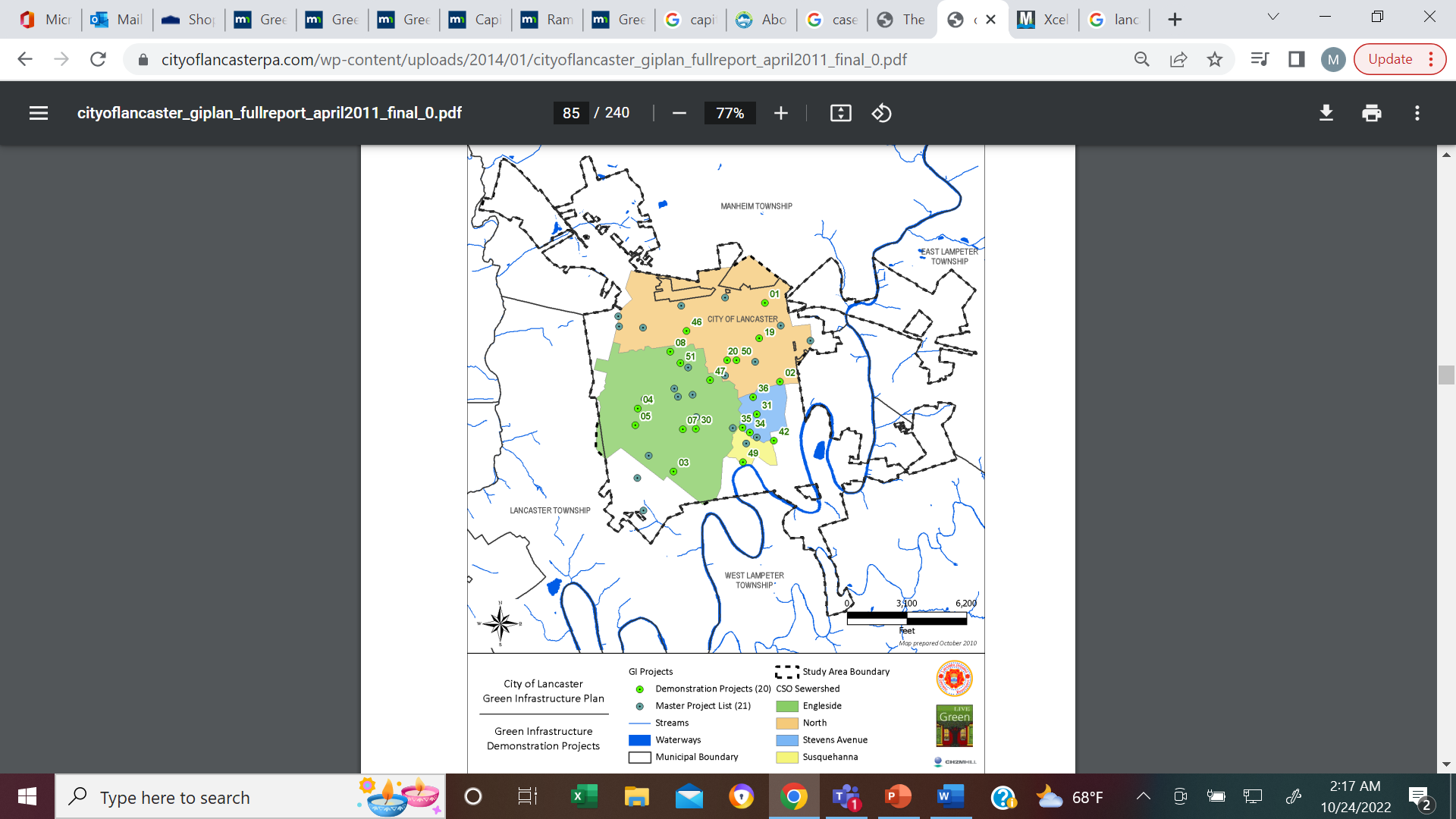 Evaluate impervious cover
Identify opportunities
Conduct multiple benefit analysis
Match practices to opportunities and suitability
Strategies
Increase tree canopy cover from 28 to 40% (green streets, alleys, sidewalks)
Incorporate tree trenches and permeable pavement into parking areas
Roofs: 30 acres of green roof and downspout disconnection
Renovate, redesign, and reconstruct existing green spaces to incorporate GSI
Reduce imperviousness on public property
Residential and commercial property
New impervious surface must manage first inch of runoff
Establish GI grant fund
Tie stormwater utility fee to site imperviousness
Demo projects, partnerships, education and outreach, comprehensive plans, modeling and other technical tools, ordinances and incentives
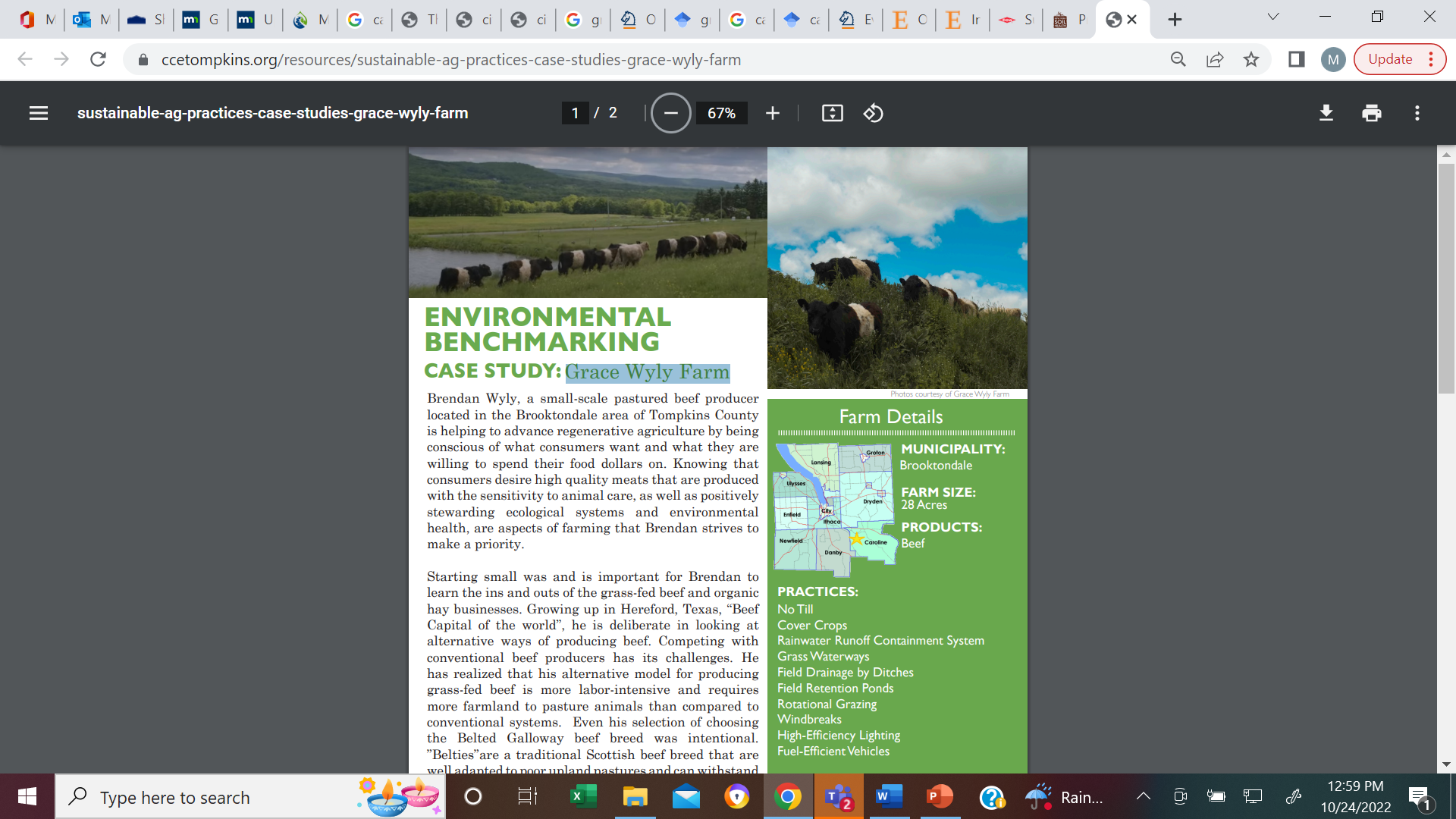 Agricultural settings
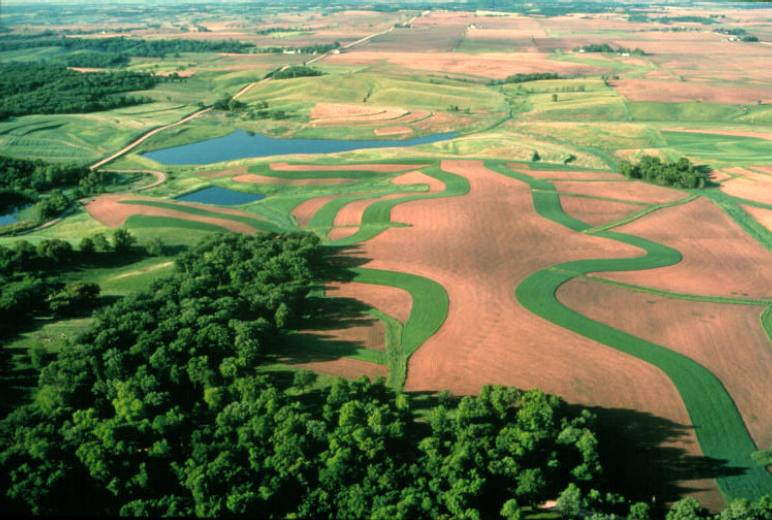 Exercise
Pick one of the following. At a high level, design a system utilizing GSI. Describe goals you’re your system, high level strategies, site considerations, and individual practices you will use. Describe why you selected those practices, the benefits they provide, design features, and how the practices are used in tandem. Describe any drawbacks or constraints. Assume no budget constraints unless you want to include that as a variable.
A residential neighborhood
A mixed urban land use setting
An urban watershed
A large farm with multiple farming practices (e.g. crop, livestock)
An agricultural watershed
Considerations in applying GSI practices
How can imperviousness be decreased?
How can impervious surfaces be disconnected?
How can water be routed?
How are pollutants treated in a series of treatment practices?
What practices?
How are these practices aligned?
How are these practices sized?
How can multiple benefits be “stacked”?
Exercise
Pick one of the following. At a high level, design a system utilizing GSI. Describe goals you’re your system, high level strategies, site considerations, and individual practices you will use. Describe why you selected those practices, the benefits they provide, design features, and how the practices are used in tandem. Describe any drawbacks or constraints. Assume no budget constraints unless you want to include that as a variable.
A residential neighborhood
A mixed urban land use setting
An urban watershed
A large farm with multiple farming practices (e.g. crop, livestock)
An agricultural watershed
Some recomendations
How can imperviousness be decreased? Permeable pavement, narrower streets, green roofs, tree-based systems
How can impervious surfaces be disconnected? Downspout disconnection to yards and rain barrels, filter strips and swales, harvest systems
How can water be routed? Vegetated conveyances, multiple detention
How are pollutants treated in a series of treatment practices?
What practices? Pretreatment for solids; strips and swales for solids and conveyance; basins for solids; infiltration and harvesting for dissolved pollutants
How are these practices aligned? Depends on site conditions and goals
How are these practices sized? Identify and minimize contributing areas and use multiple practices vs. regional practices
How can multiple benefits be “stacked”? Vegetation corridors, trees, complimentary distributed practices, local vs. regional practice placement
Tools and resources
Minnesota Stormwater Manual
Multiple benefits of green stormwater infrastructure
Green Stormwater Infrastructure (GSI) and sustainable stormwater management
Operation and maintenance of green stormwater infrastructure best management practices
Planning green stormwater infrastructure projects and practices
Green stormwater infrastructure case studies
Models and calculators
Case studies
Design guides
Professionals
Constraints to GSI
Cost
Social acceptance
Existing regulations
Operation and maintenance
Conclusion – discussion, questions?
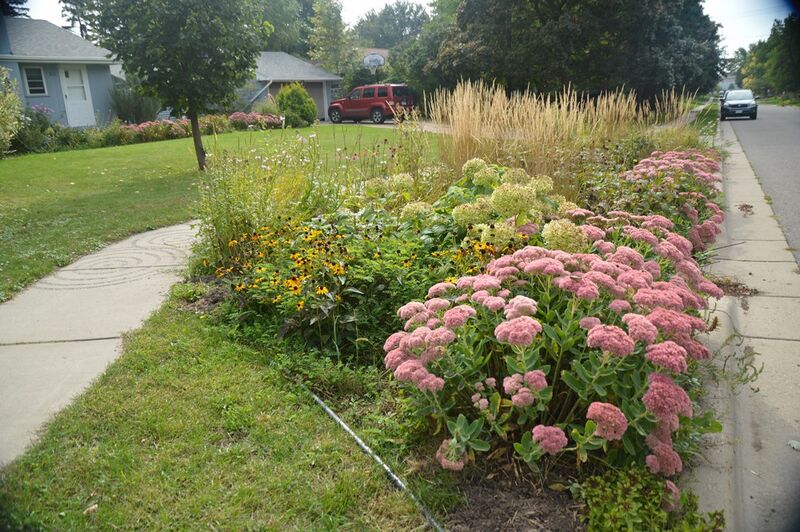